Geschichte in fünfKolonialisierung Nordamerikas(1492 – 1754)
Überblick
Die Beteiligten
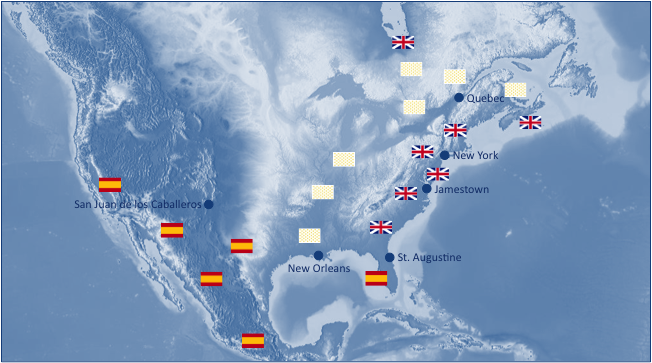 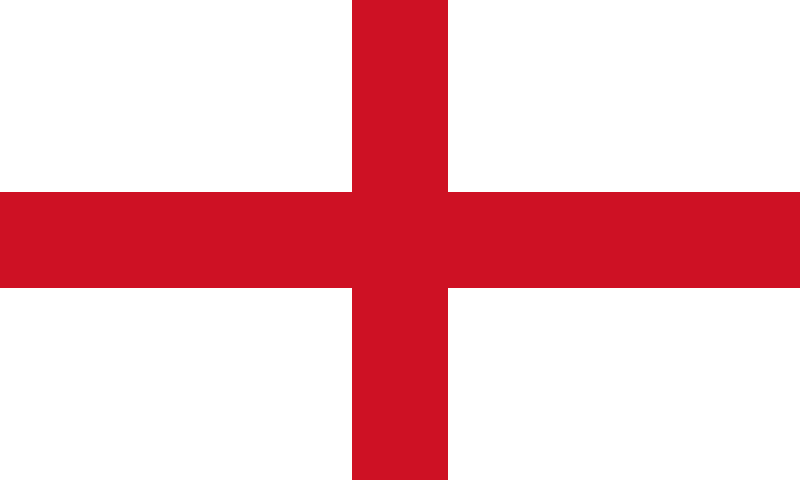 England

später:

Großbritannien
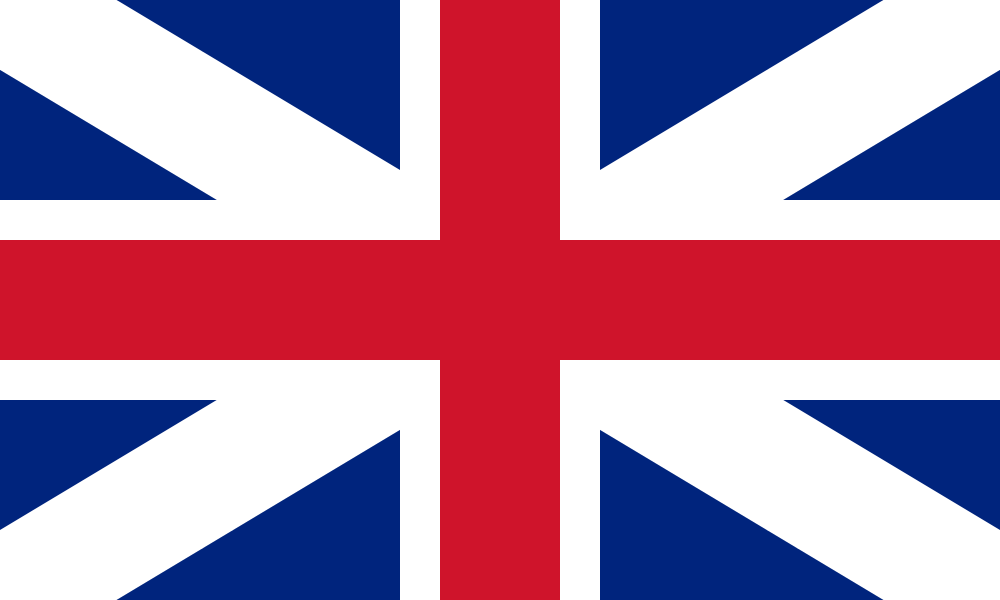 Frankreich
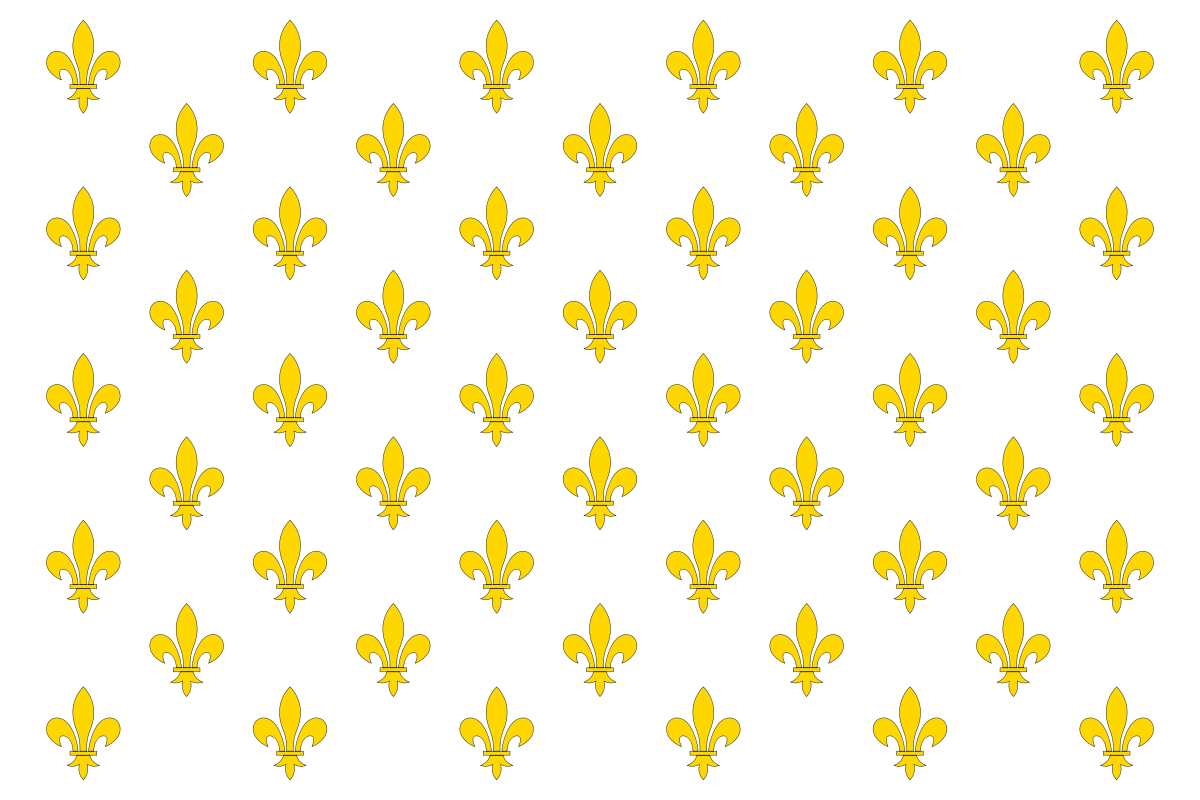 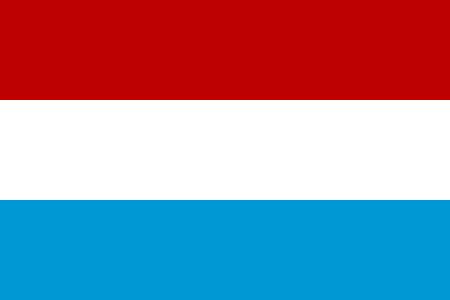 Niederlande
Datum
1492 – 1754
Ort
Nordamerika
Beginn
Christoph Kolumbus entdeckt Amerika
Ende
Neuordnung der nordamerikanischen Kolonien mit dem Ausbruch des Franzosen- & Indianerkriegs
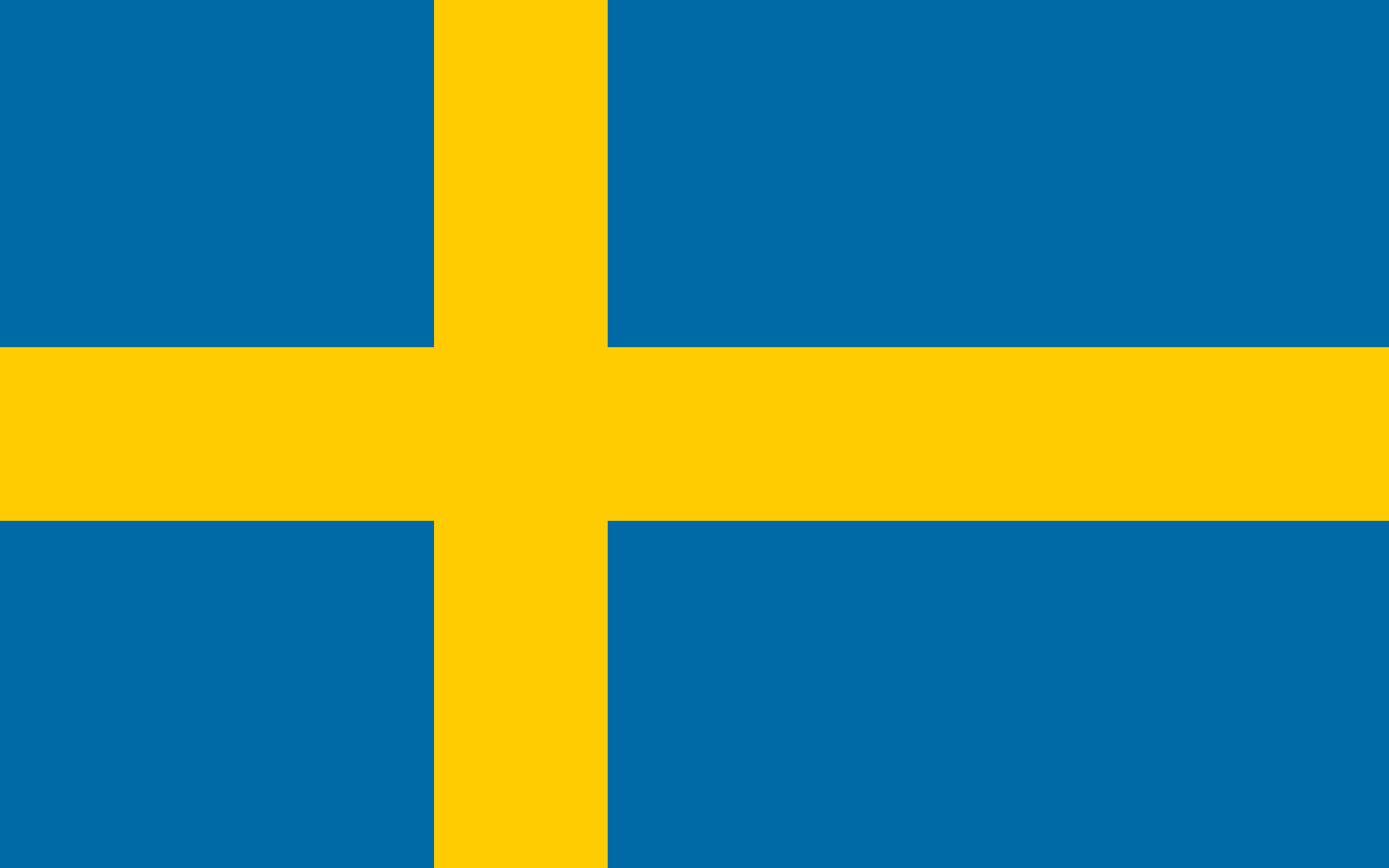 Schweden
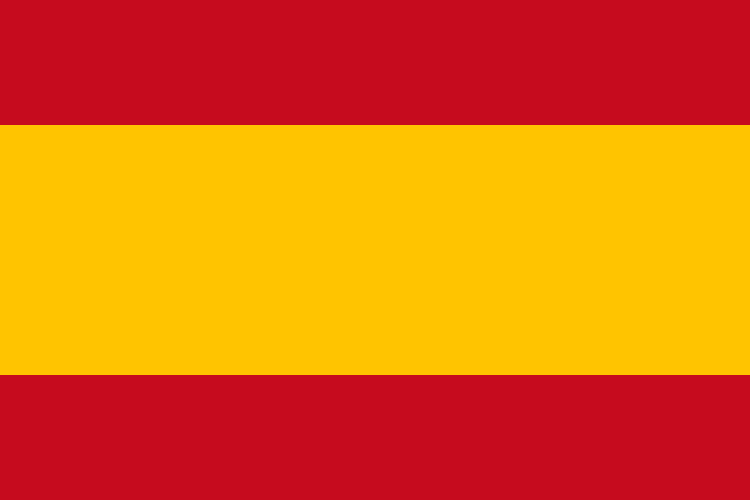 Spanien
2
Hintergrund
Relative Überbevölkerung in Europa im Sinne von Verhältnis der Bevölkerung zu Aufgaben / Arbeit in der jeweiligen Gesellschaft

Religiöse Unfreiheit & Unterdrückung in Europa









Streben der europäischen Mächte nach Ruhm & Ansehen

Europäisches Streben nach Mehrung des Wohlstands durch Handel innerhalb der eigenen Machtsphäre gemäß des Merkantilismus
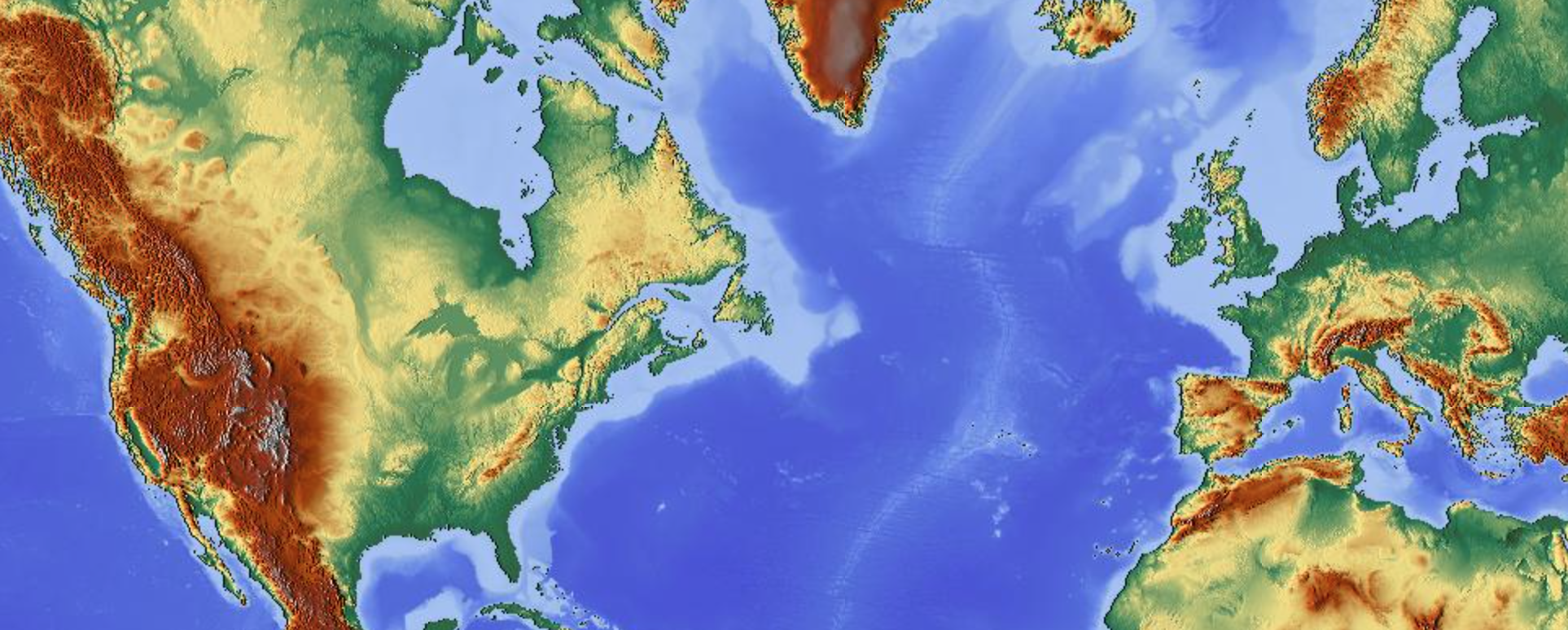 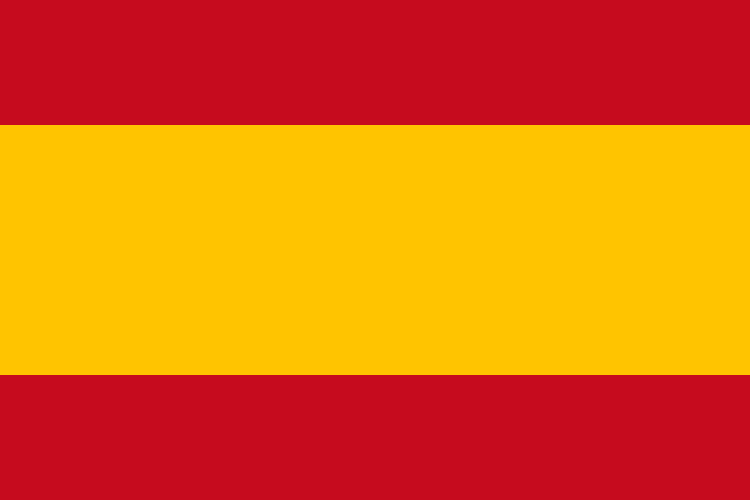 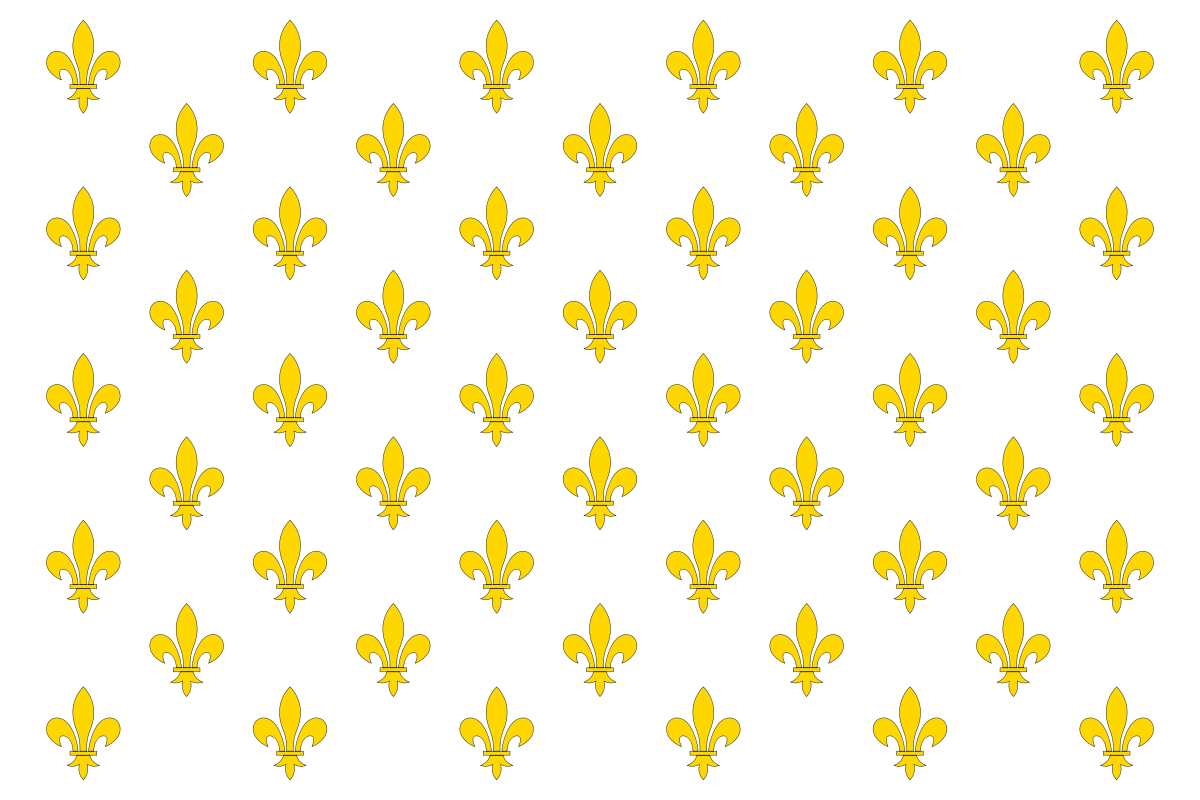 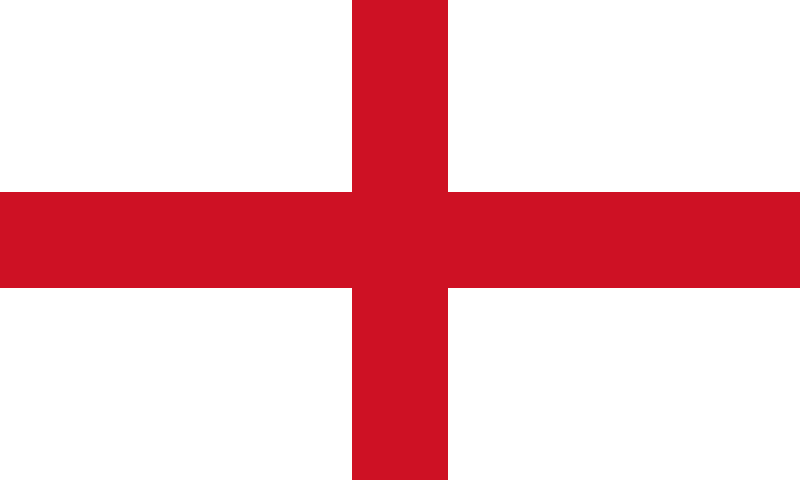 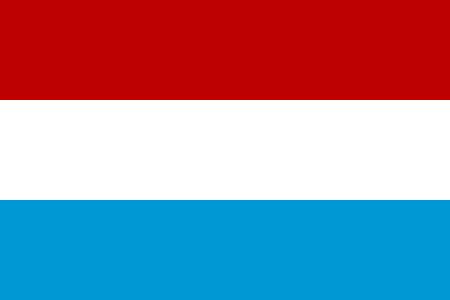 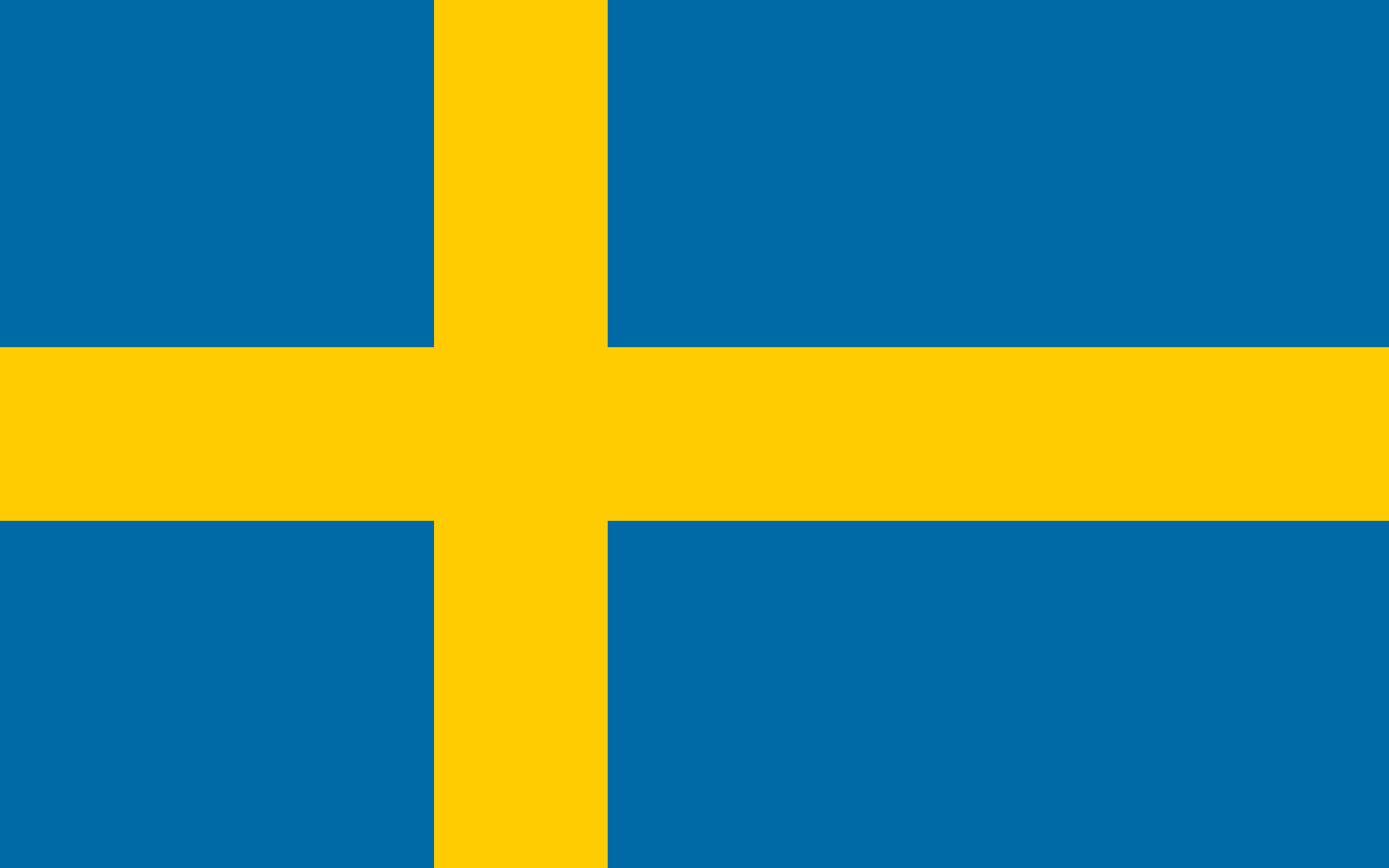 3
Verlauf: Spanier
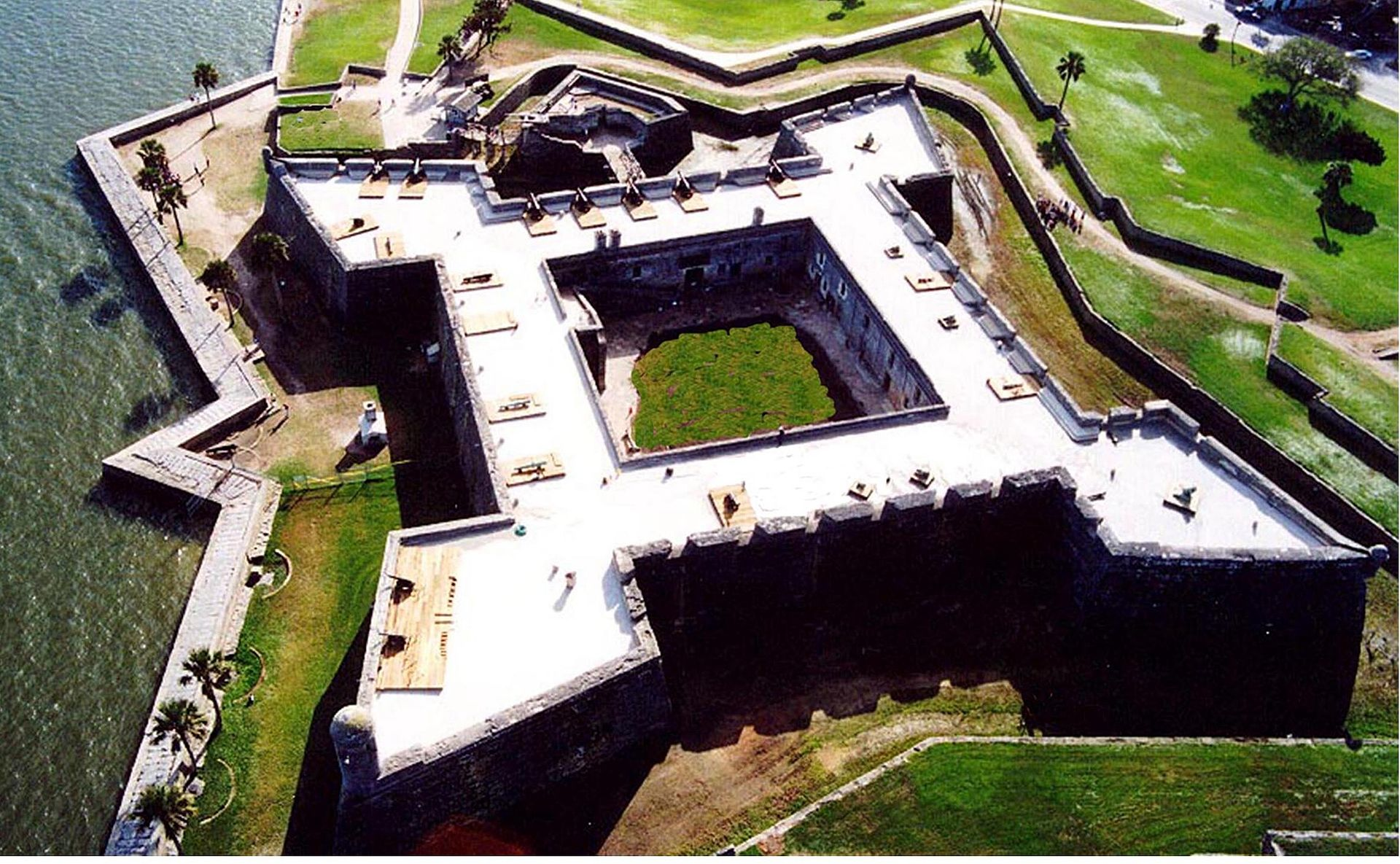 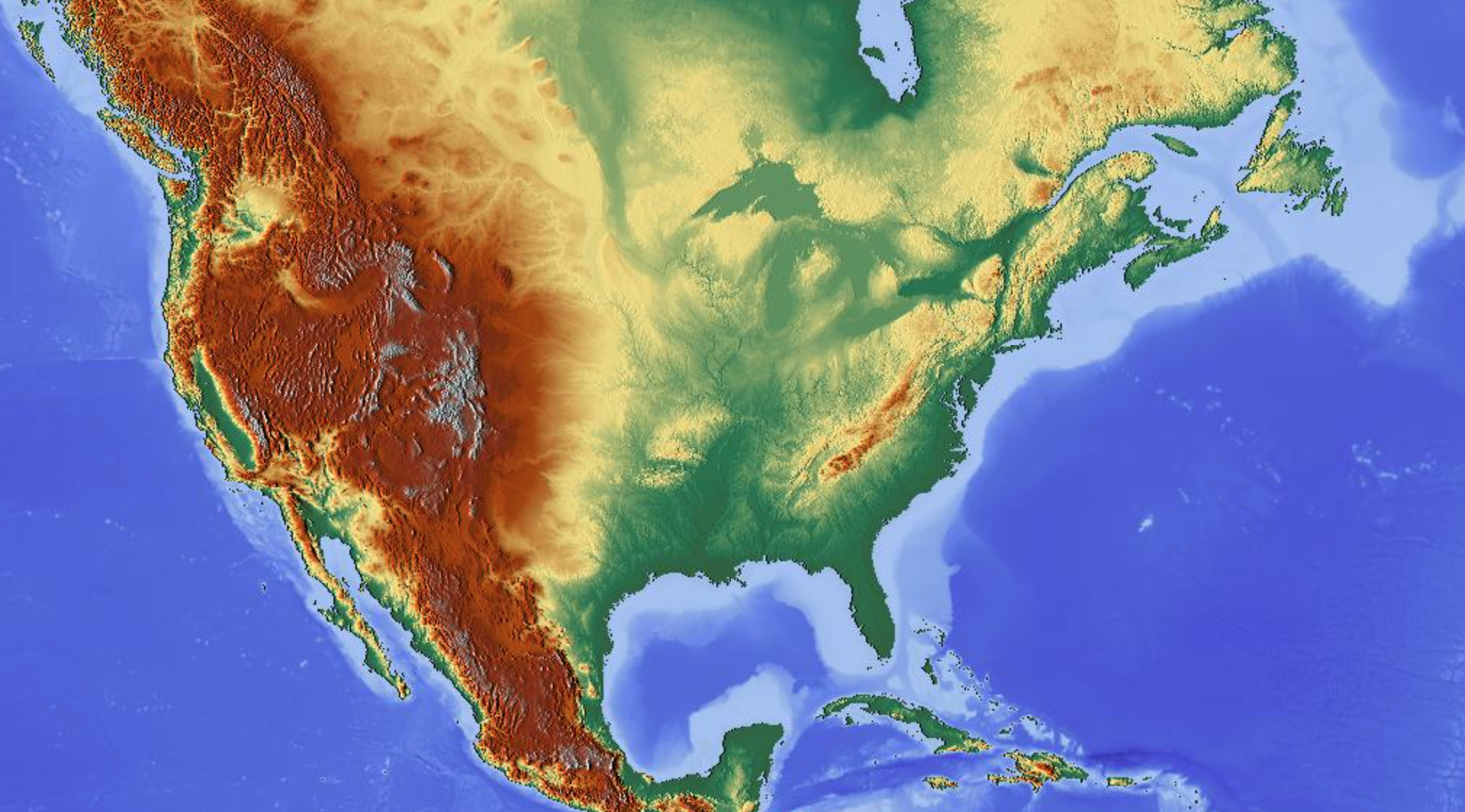 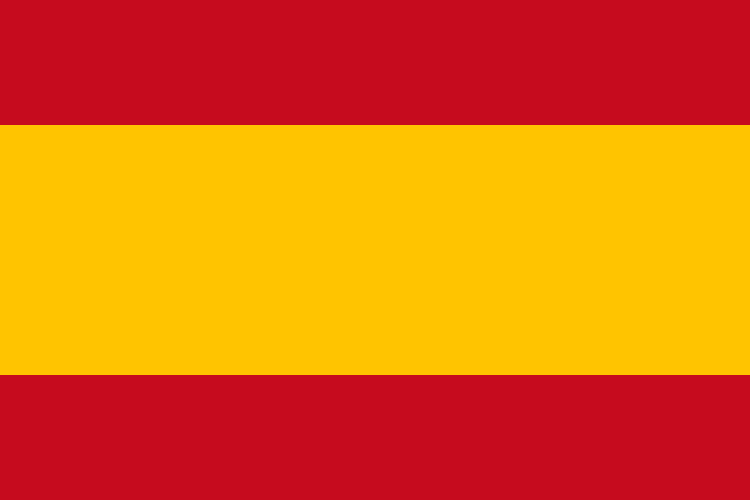 San Juan de los Caballeros
St. Augustine
1519 – 1521: Cortez erobert das Azteken-Reich für Spanien
1565: Spanier gründen in Florida  die Garnisonsstadt St. Augustine
1598: Gründung der ersten spanischen Siedlung San Juan de los Caballeros in New Mexico
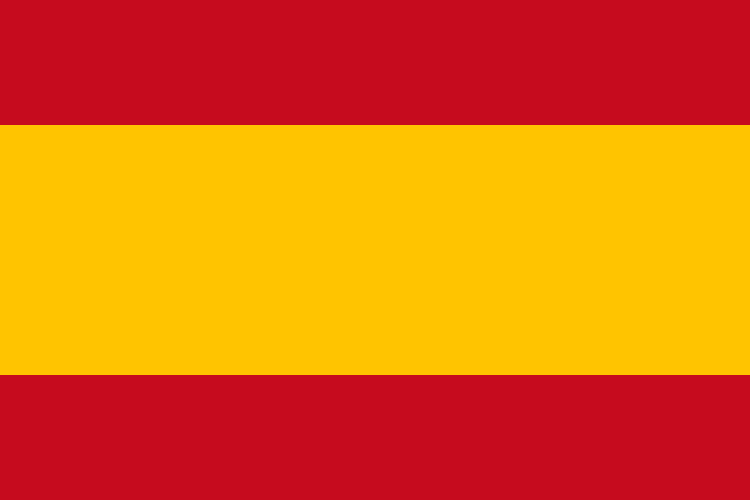 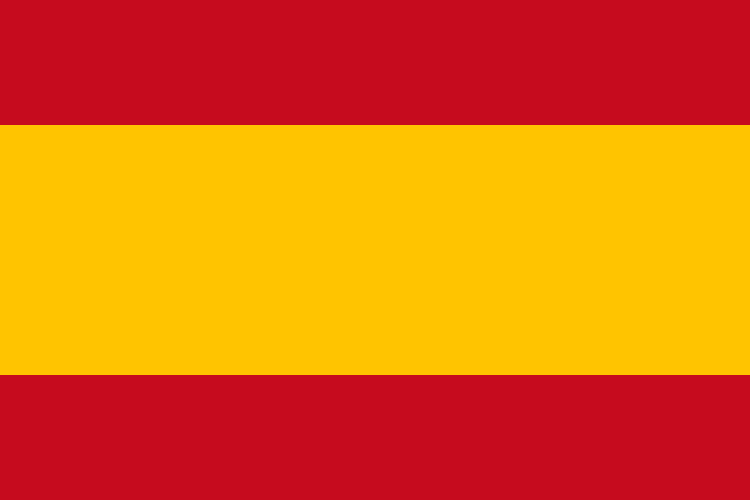 1492: Christoph Kolumbus entdeckt Amerika
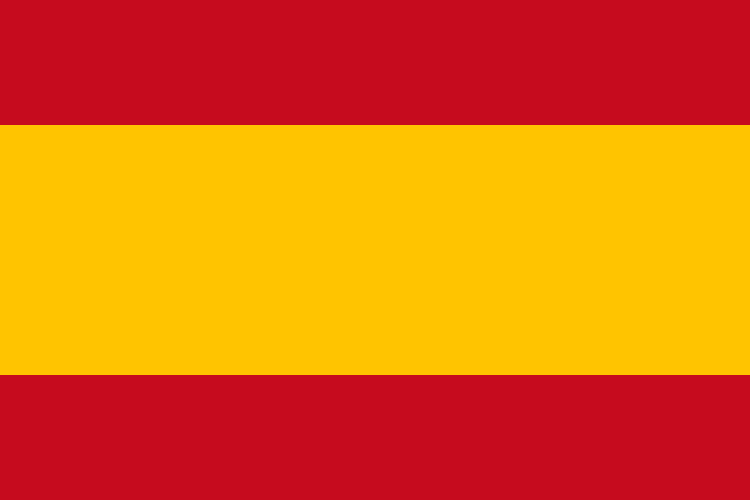 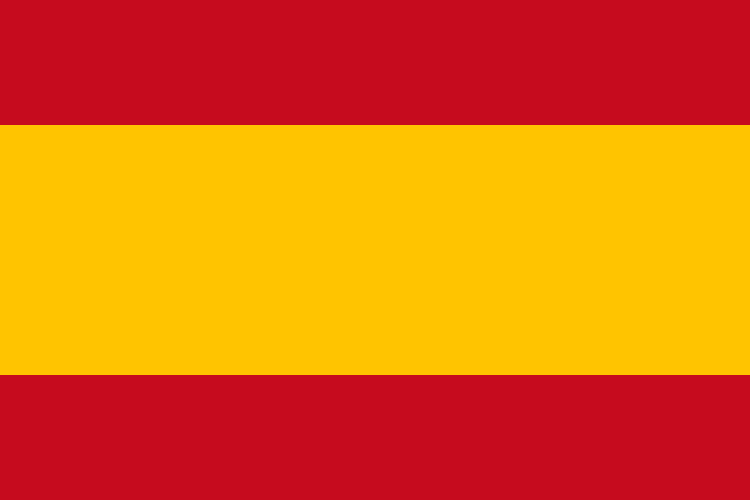 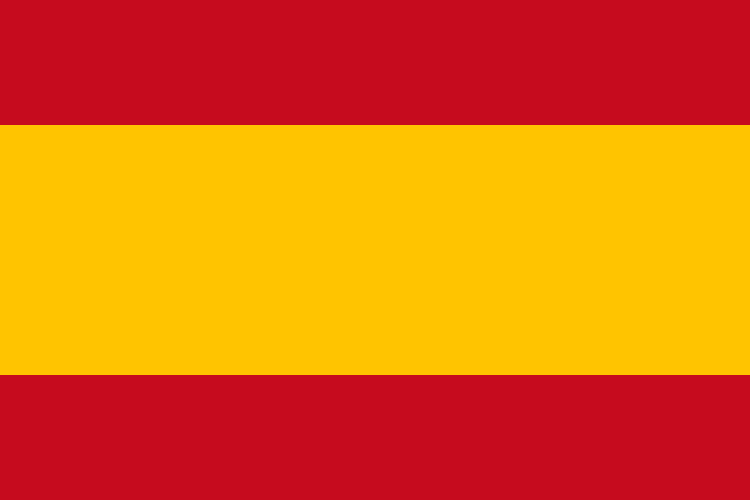 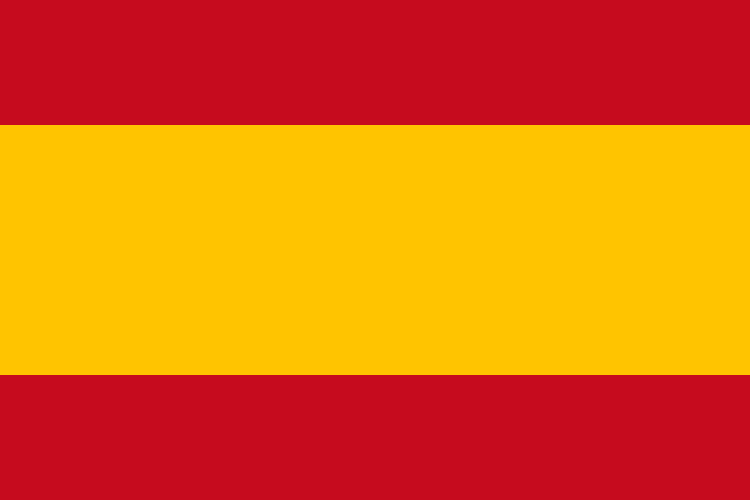 4
Verlauf: Franzosen, Niederländer & Schweden
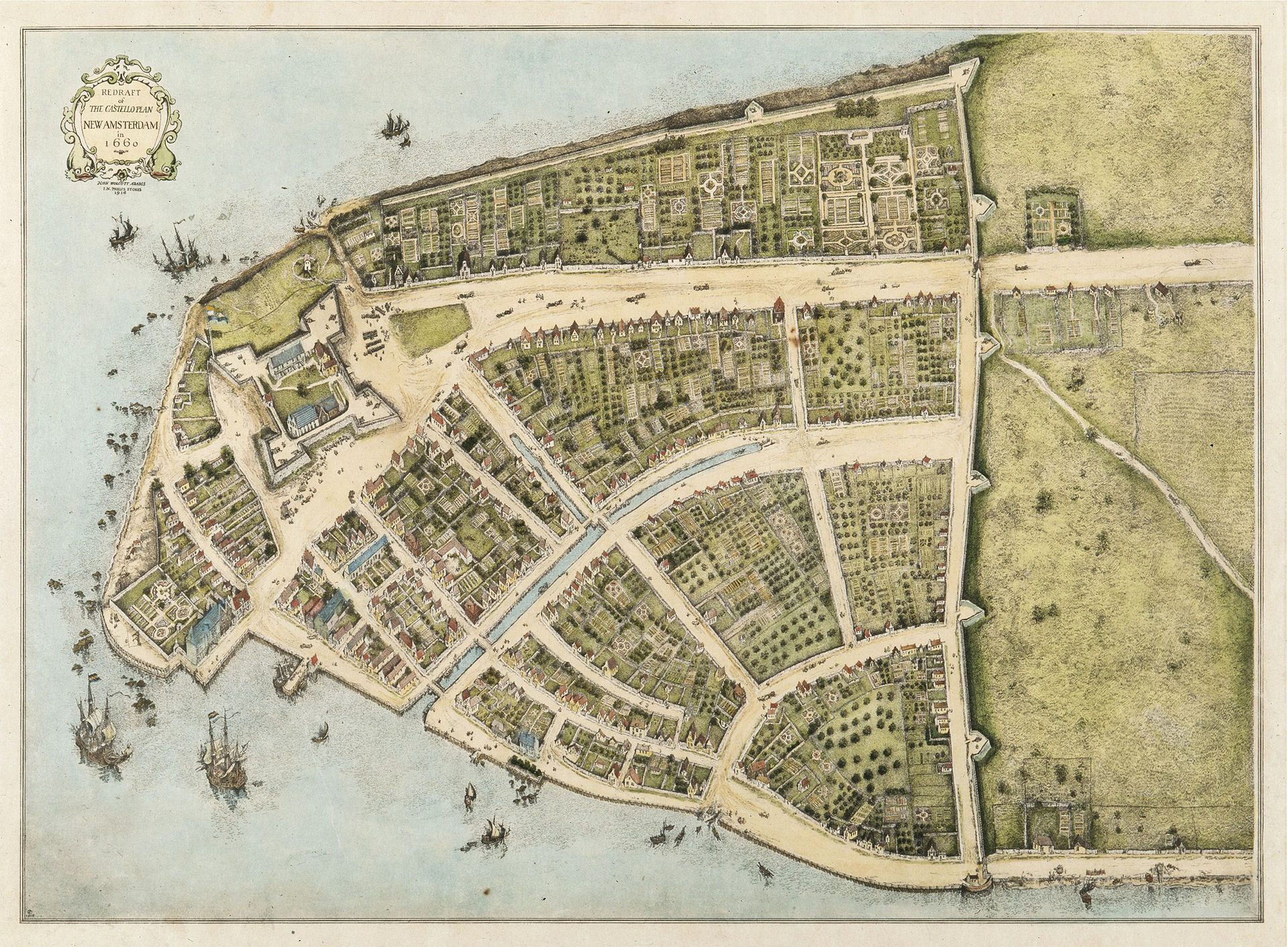 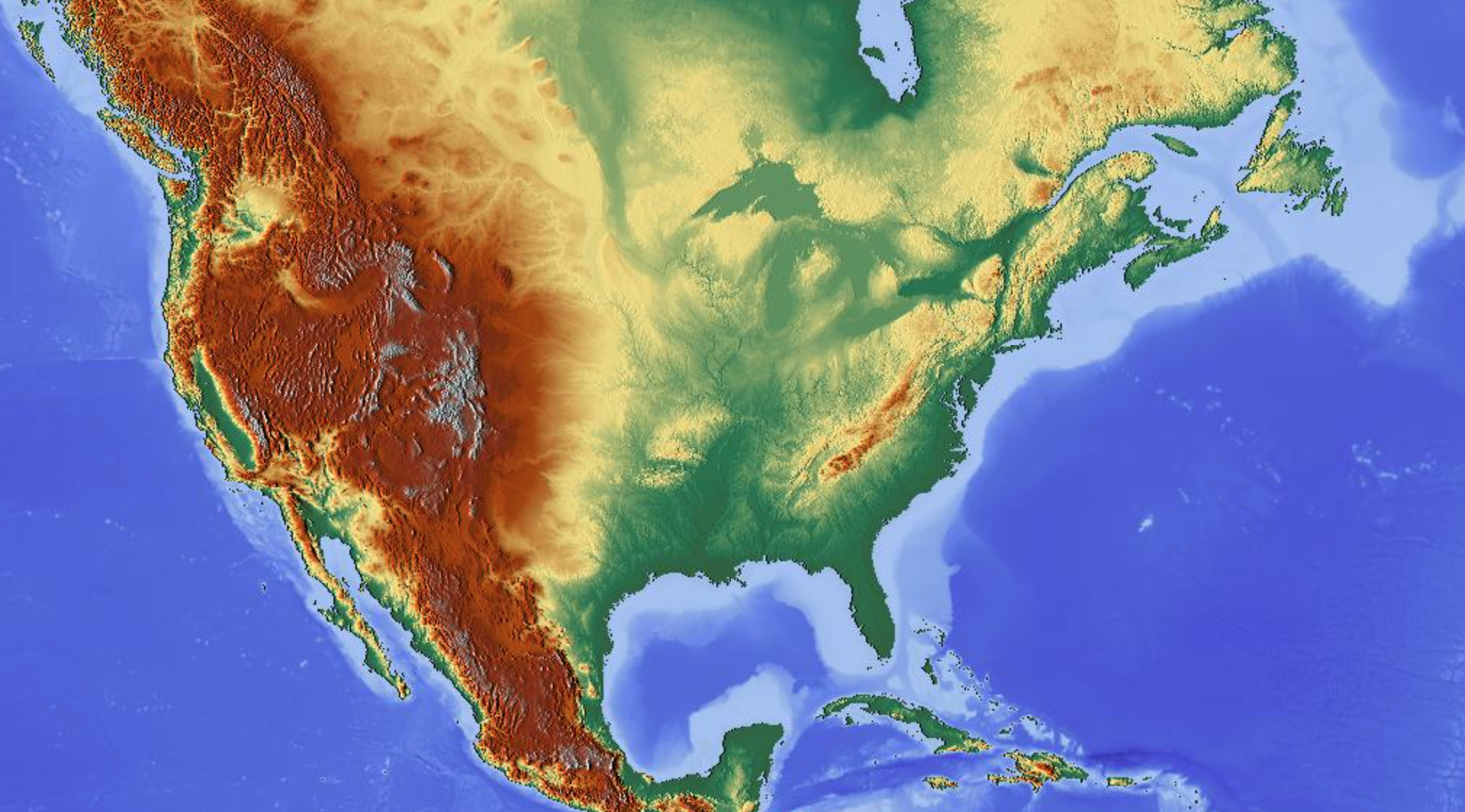 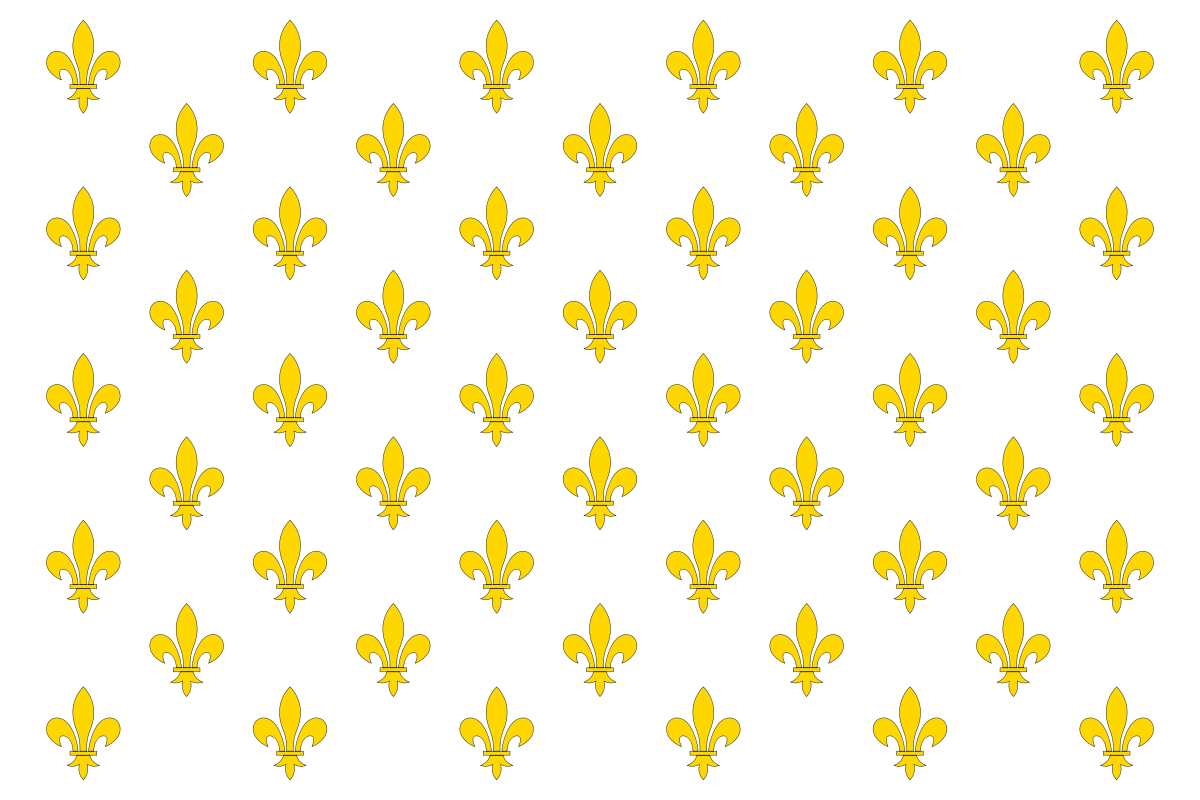 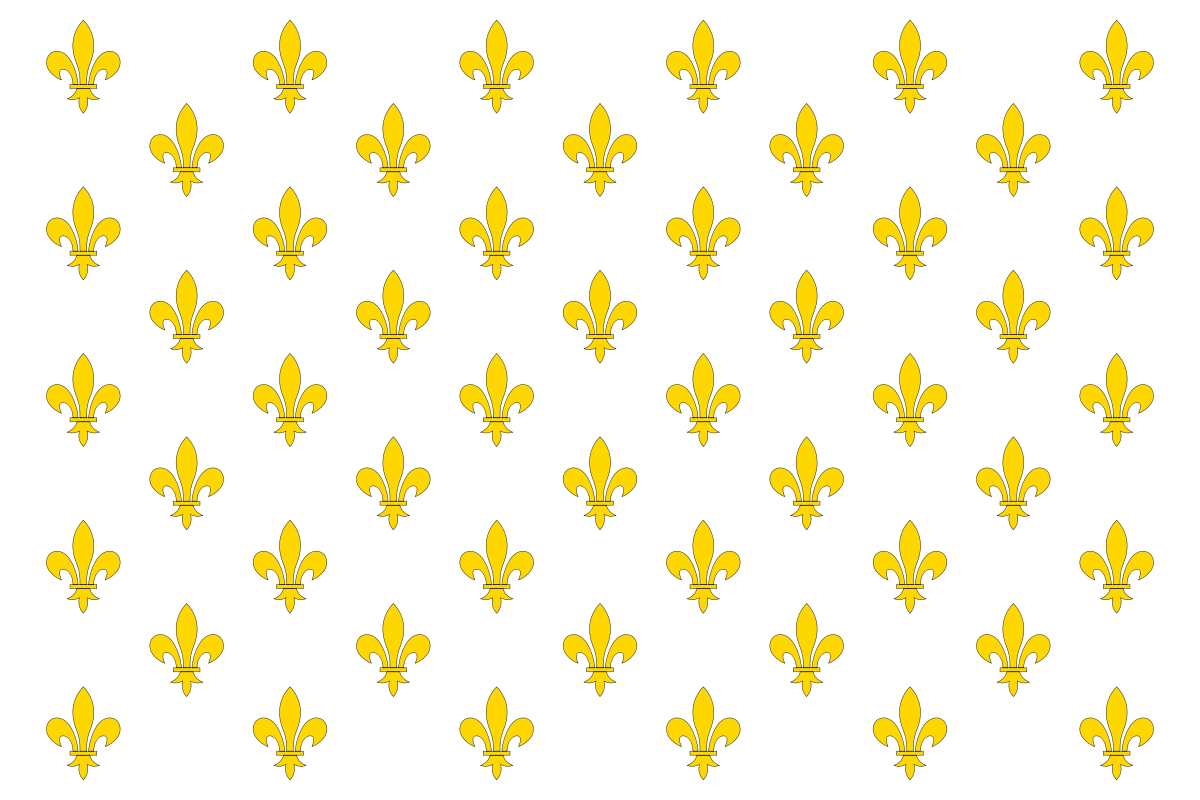 1682: Frankreich beansprucht Louisiana
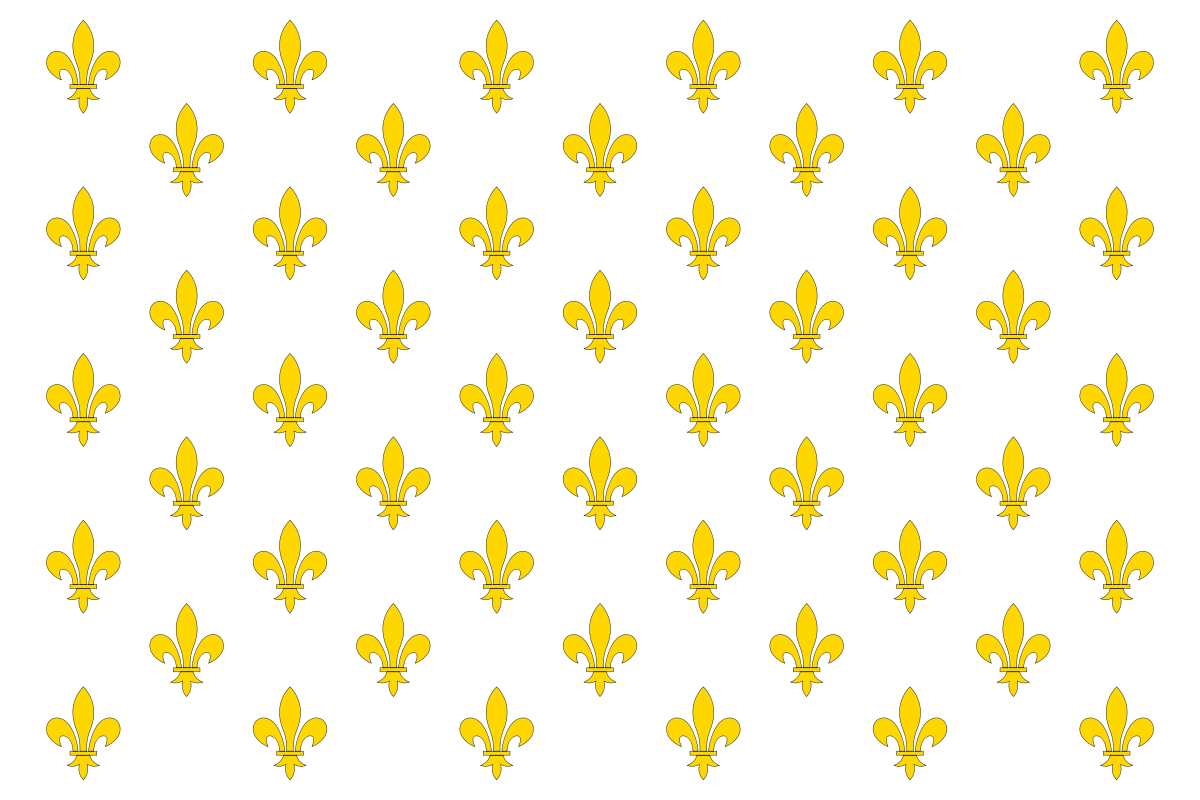 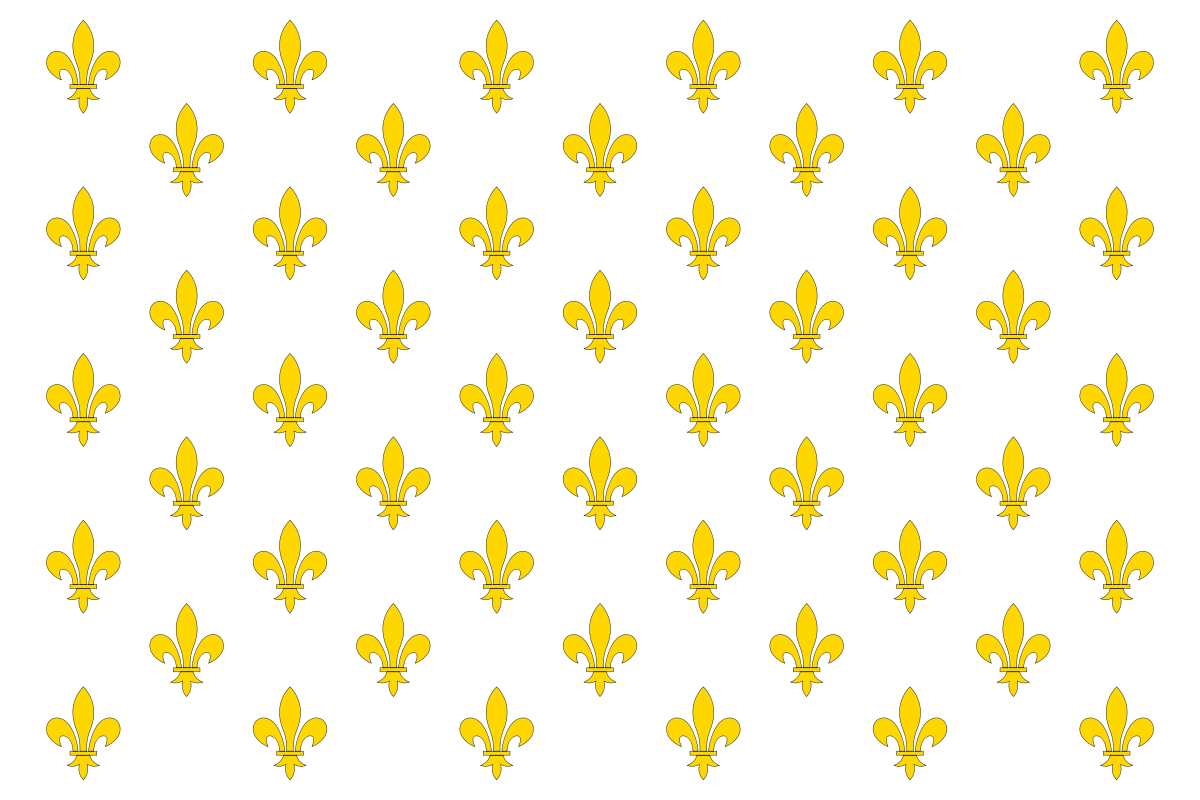 1608: Franzosen gründen Siedlung im heutigen Quebec
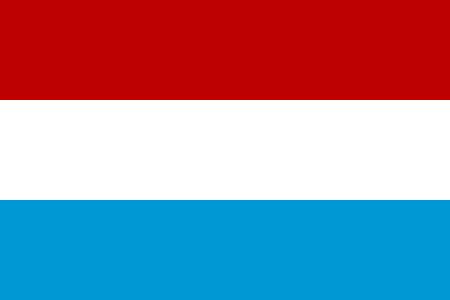 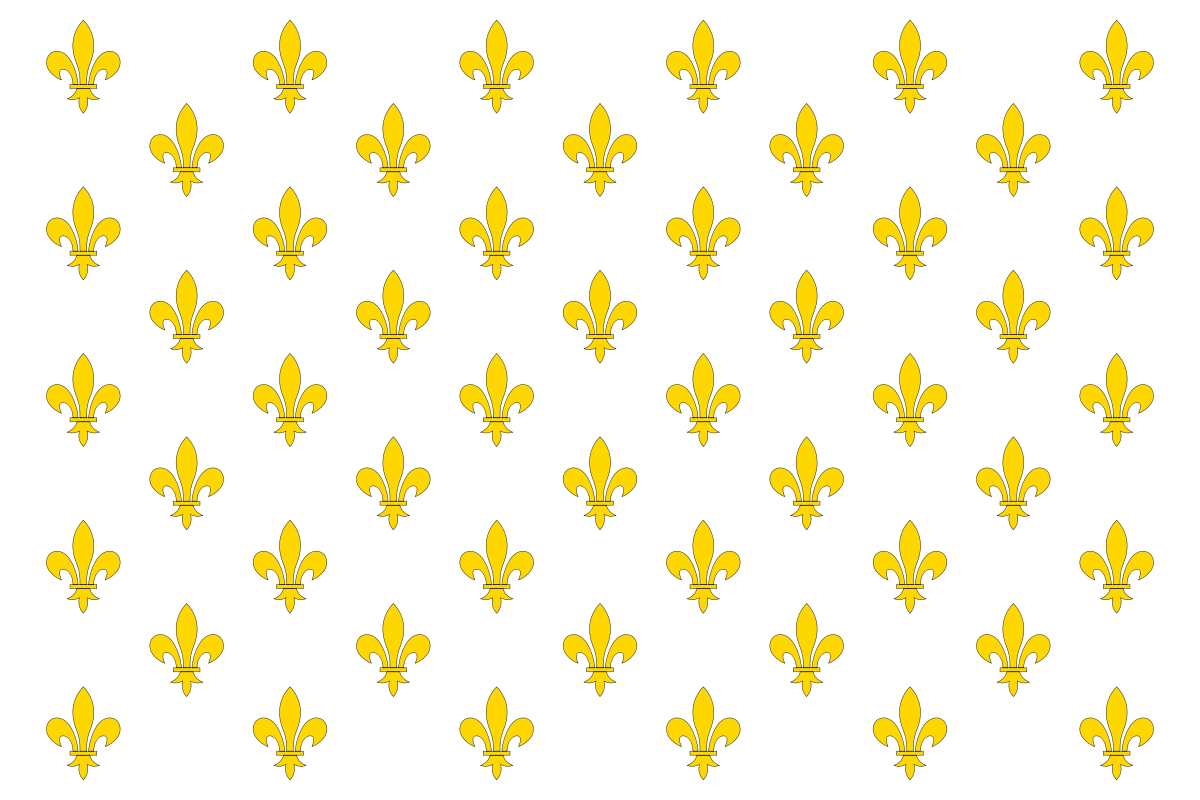 1638: Schweden gründen Neuschweden
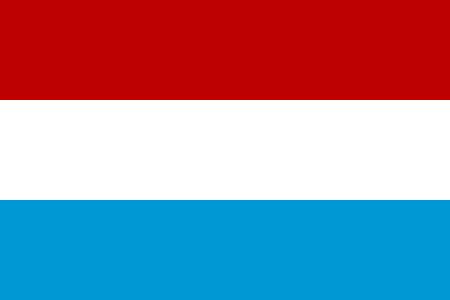 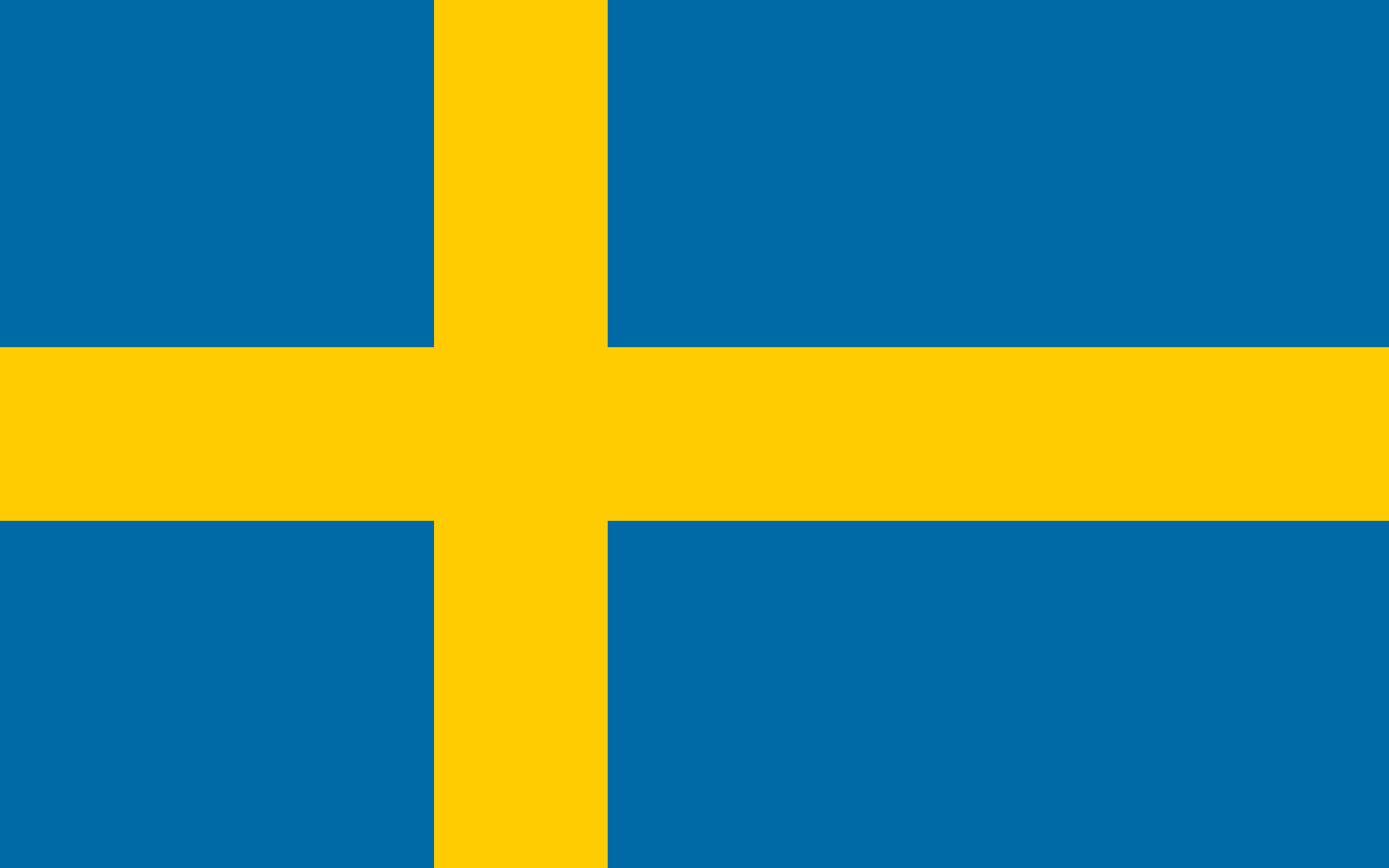 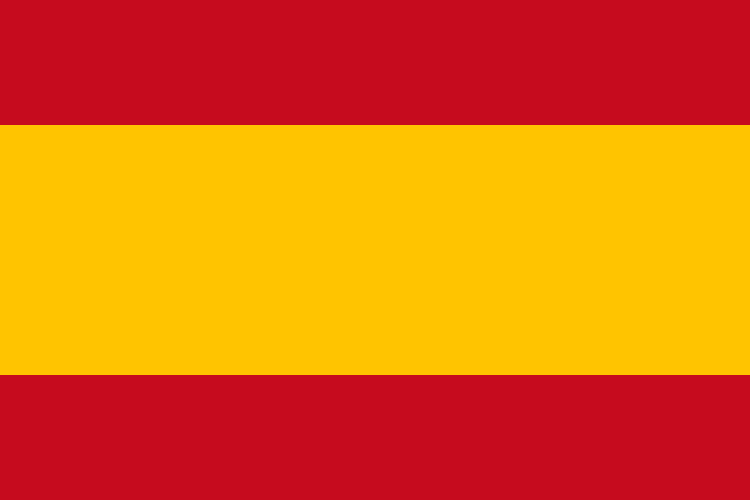 San Juan de los Caballeros
St. Augustine
Quebec
Neu Amsterdam
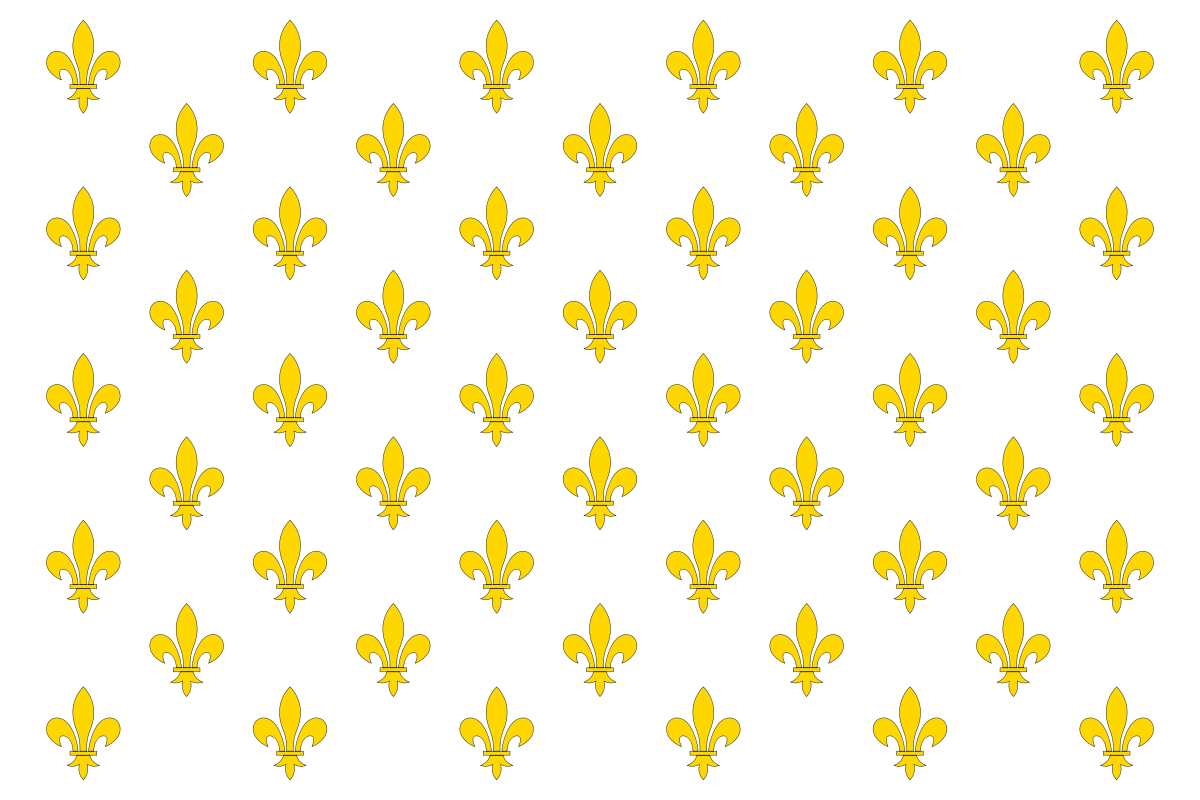 1614: Niederländer gründen Neuniederlande mit der Hauptstadt Neu Amsterdam
1655: Niederländer erobern Neuschweden, nachdem die schwedischen Händler zu einer Konkurrenz wurden
New Orleans
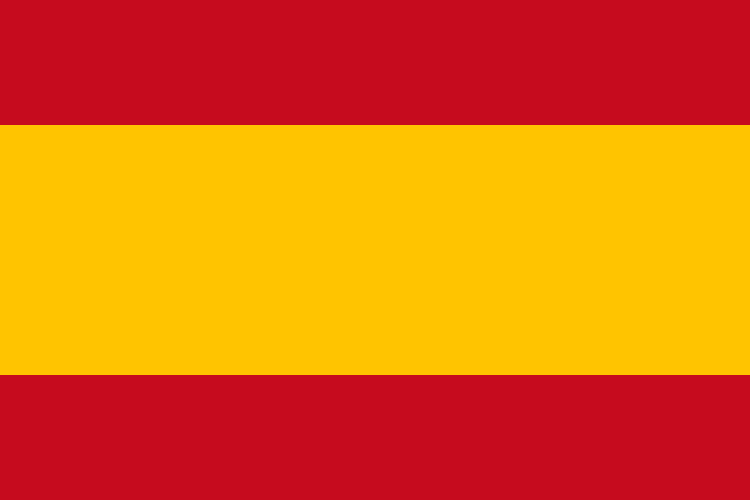 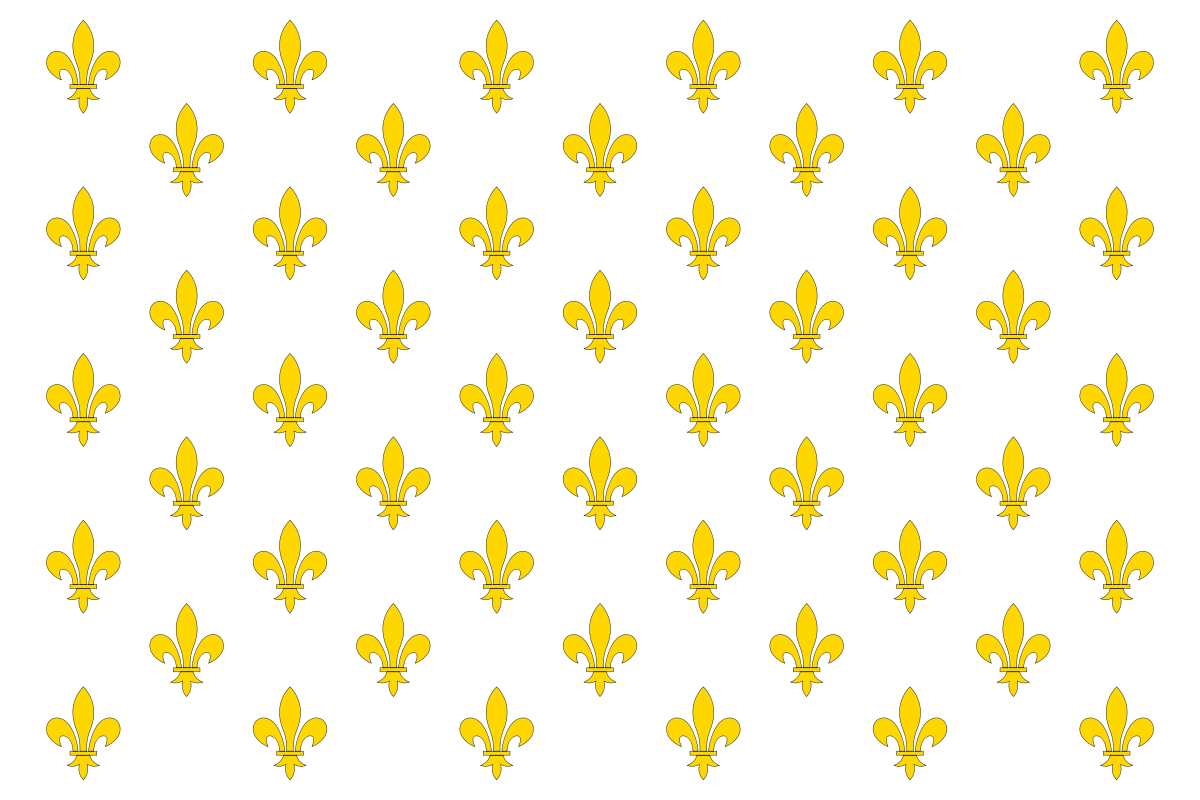 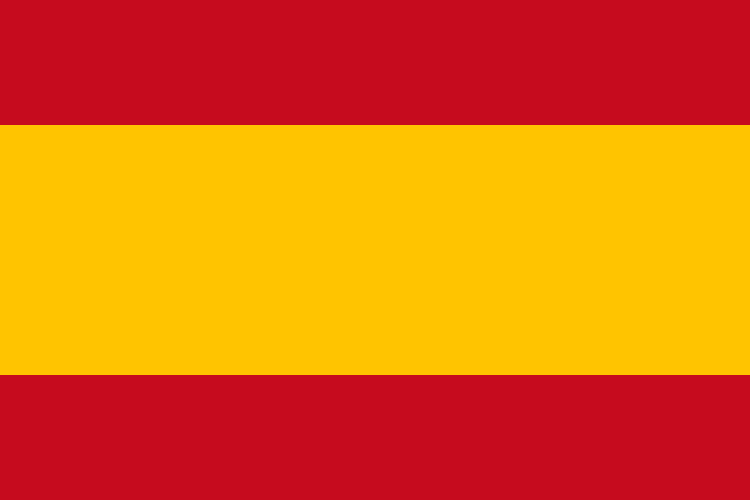 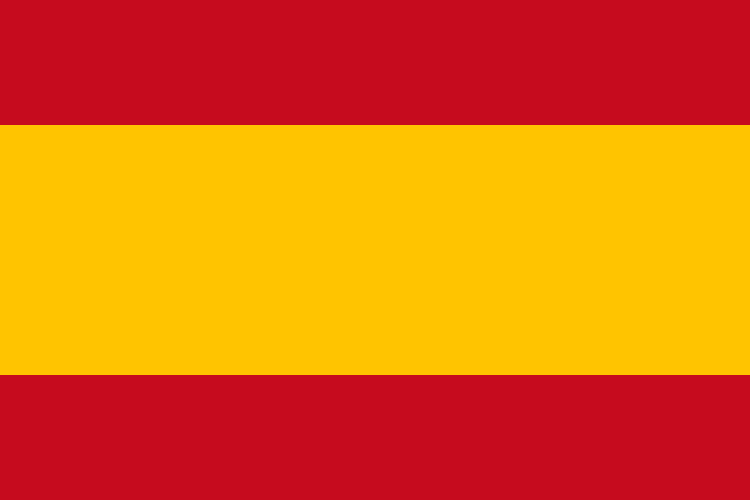 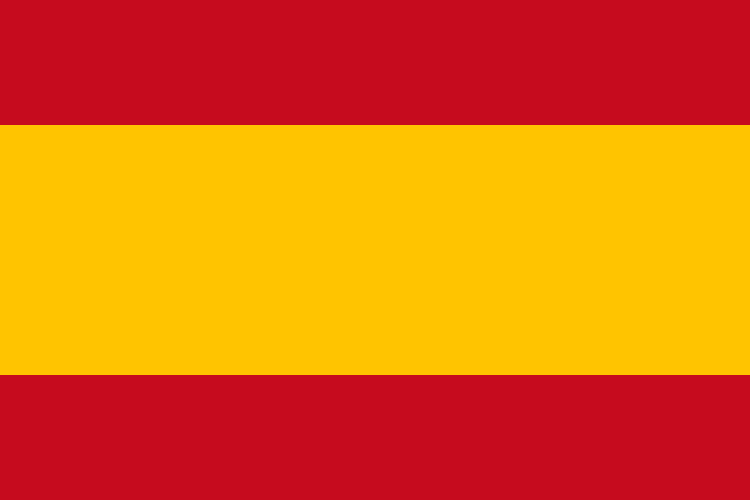 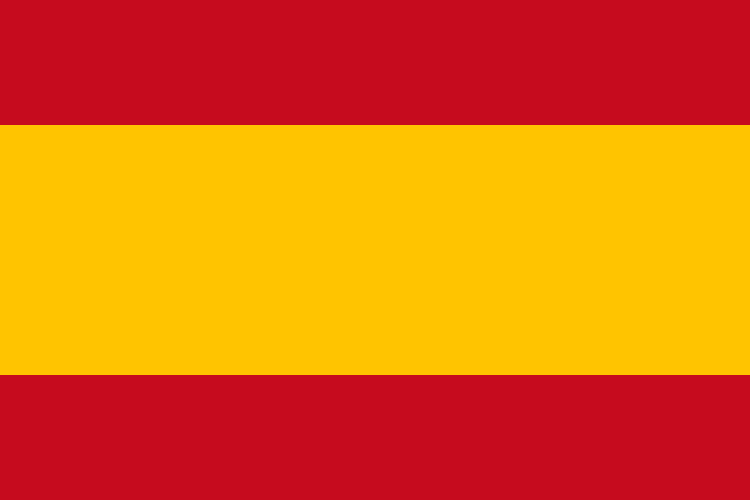 5
Verlauf: Engländer / Briten
1713: Nach dem Queen Anne’s War erhält Großbritannien im Frieden von Utrecht Gebiete um die Hudson Bay, Neufundland & Nova Scotia von Frankreich
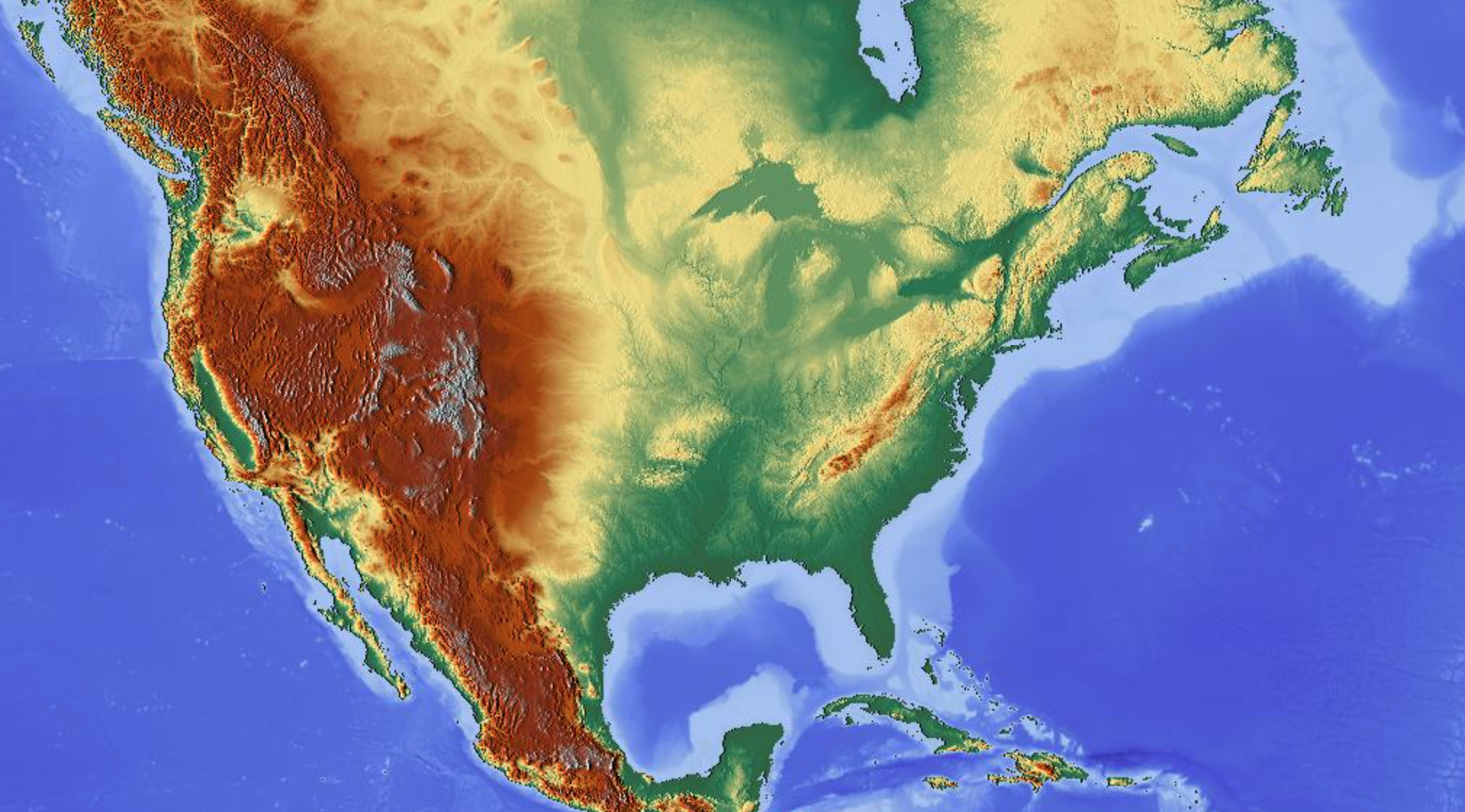 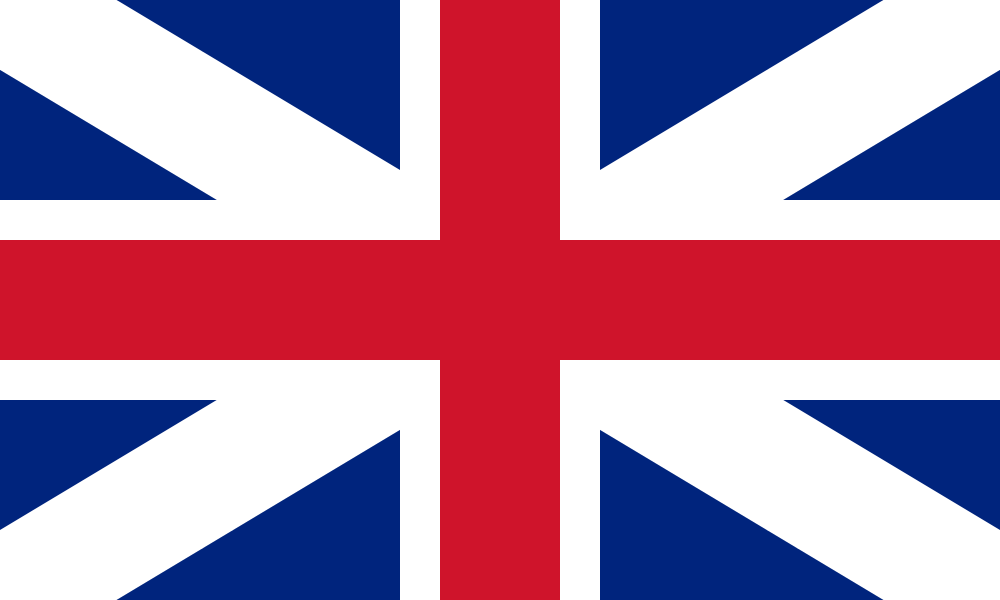 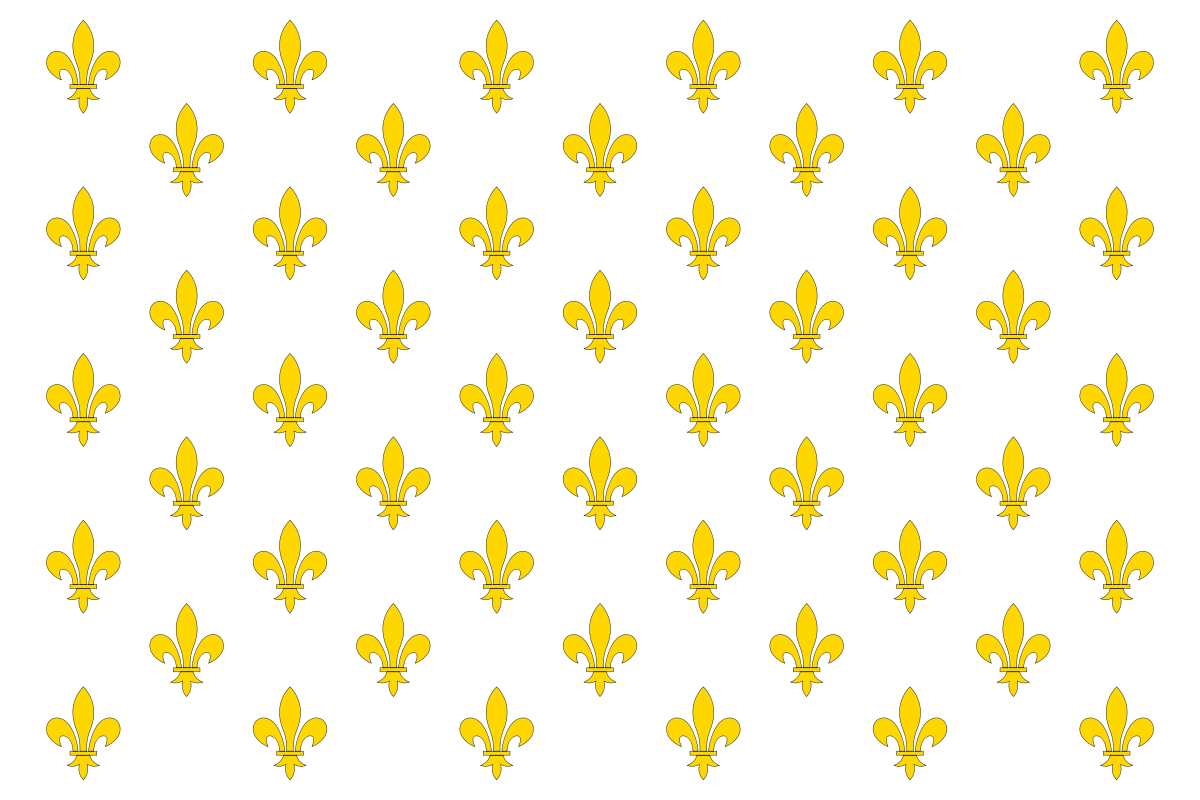 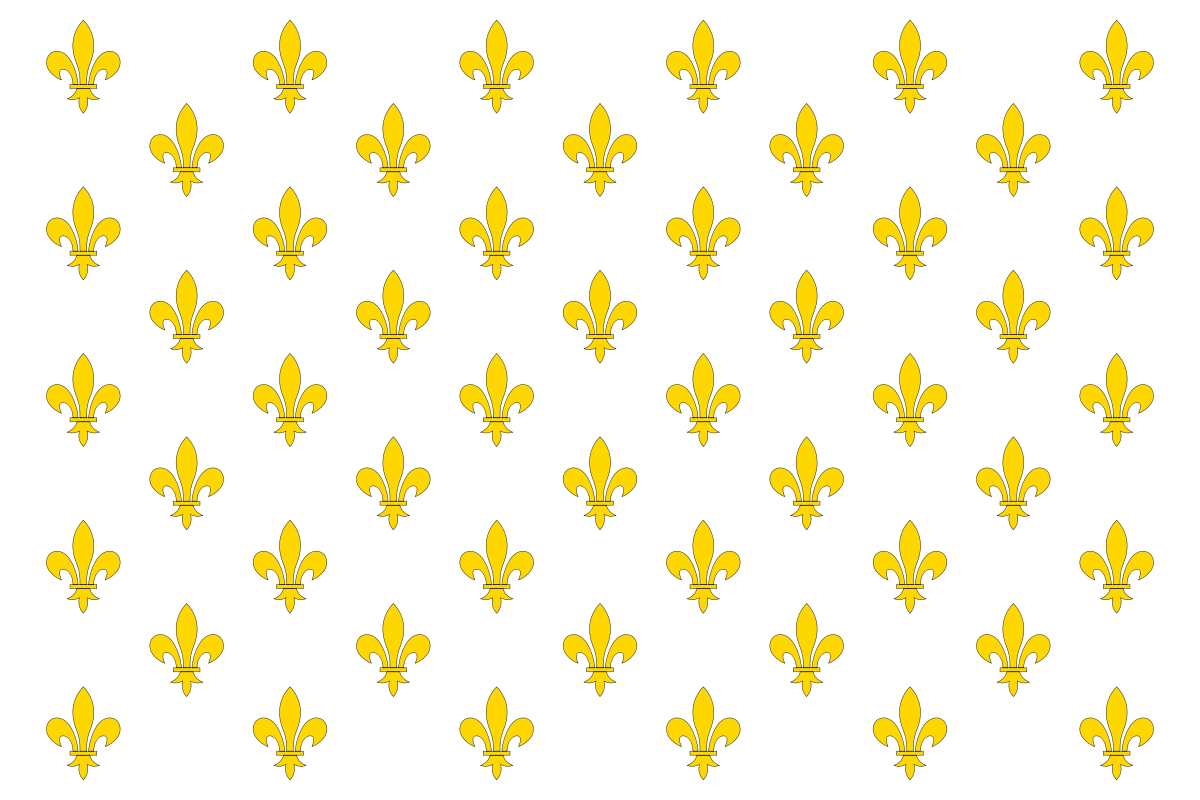 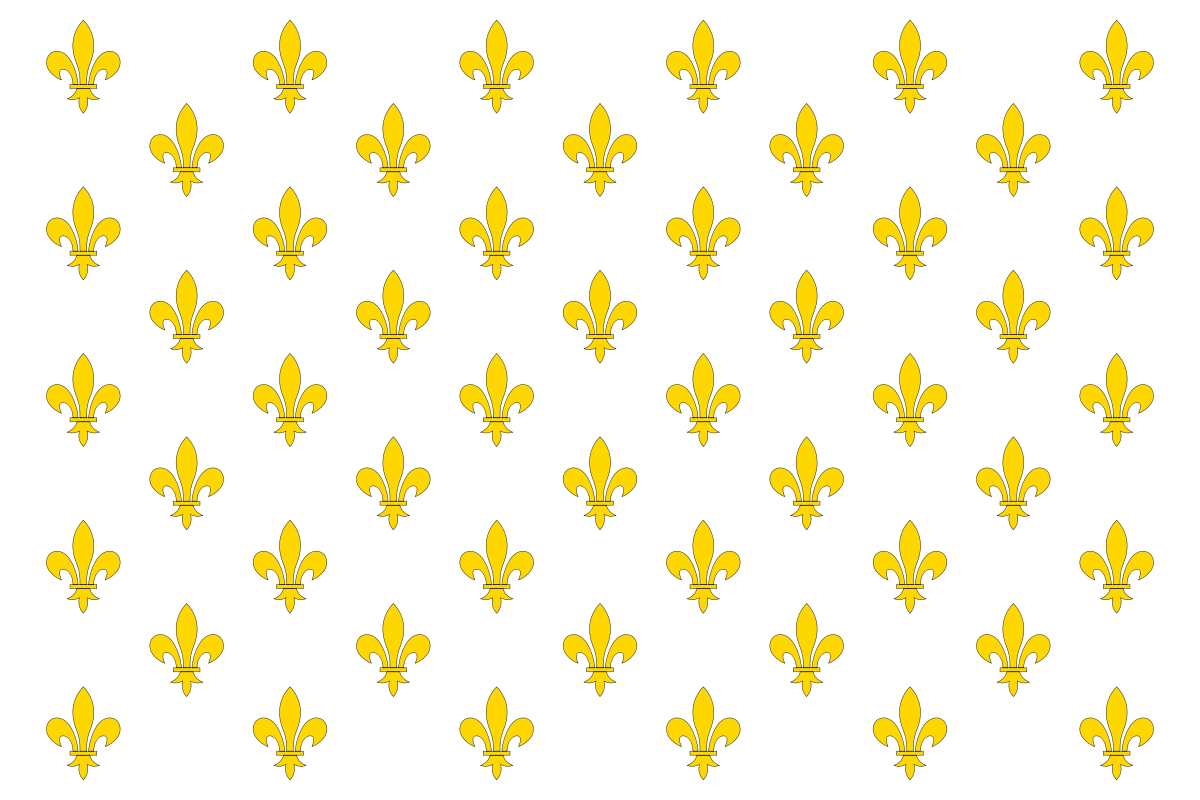 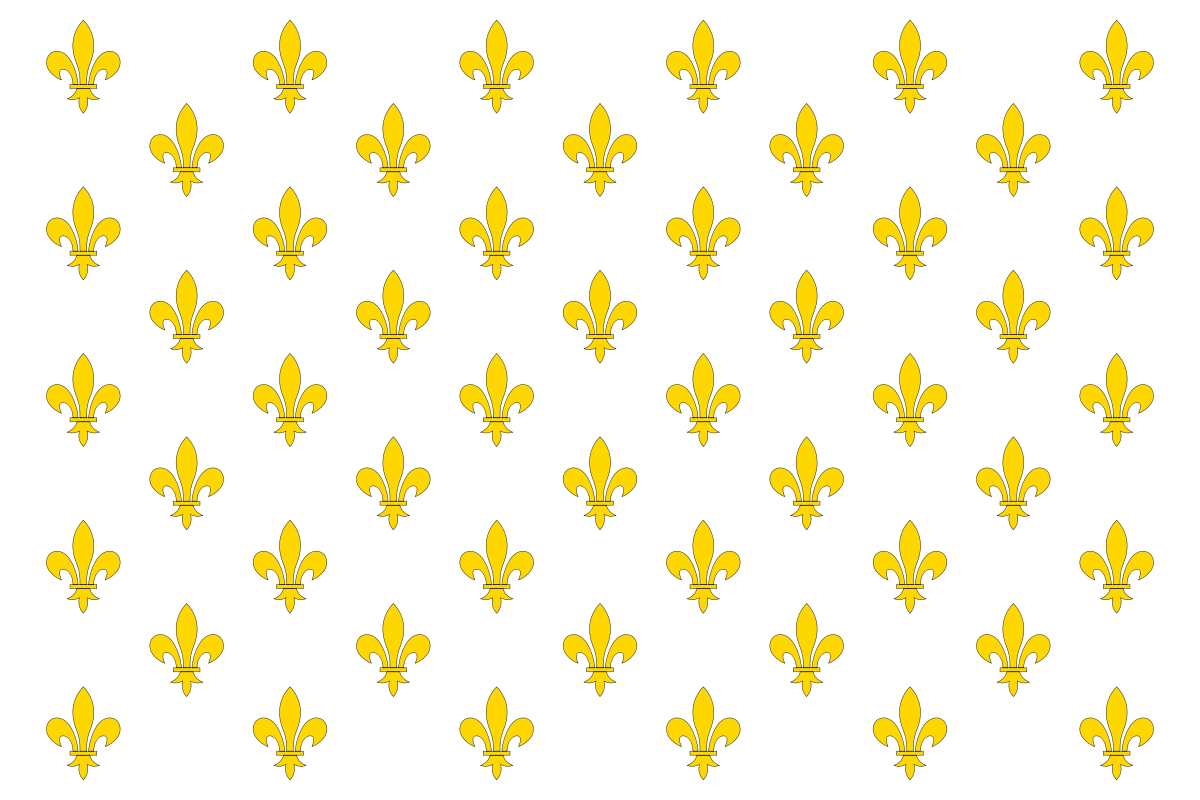 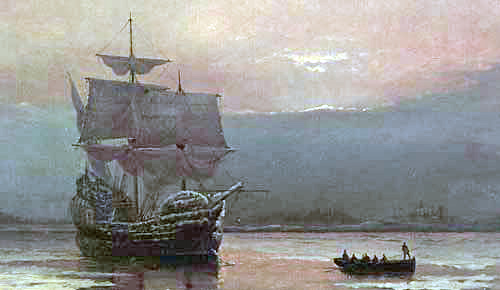 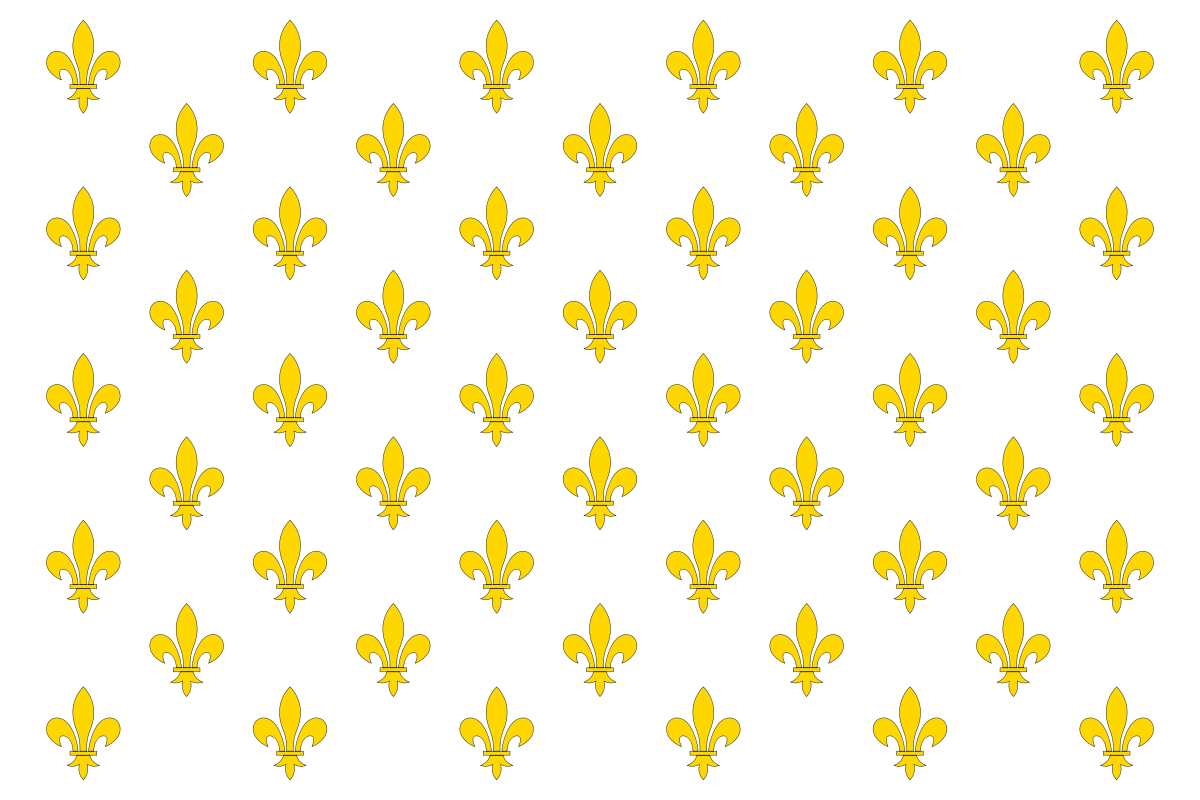 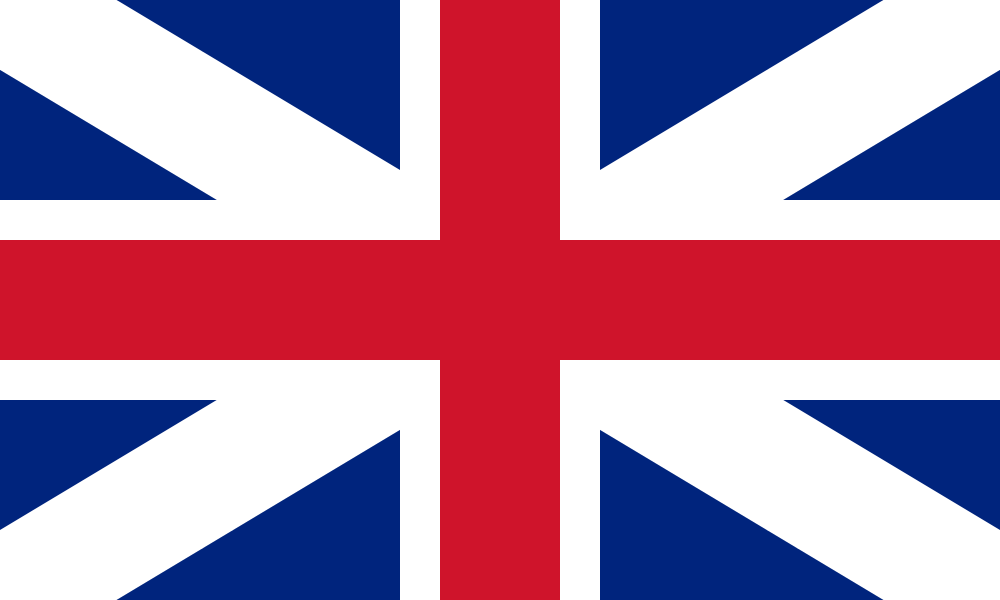 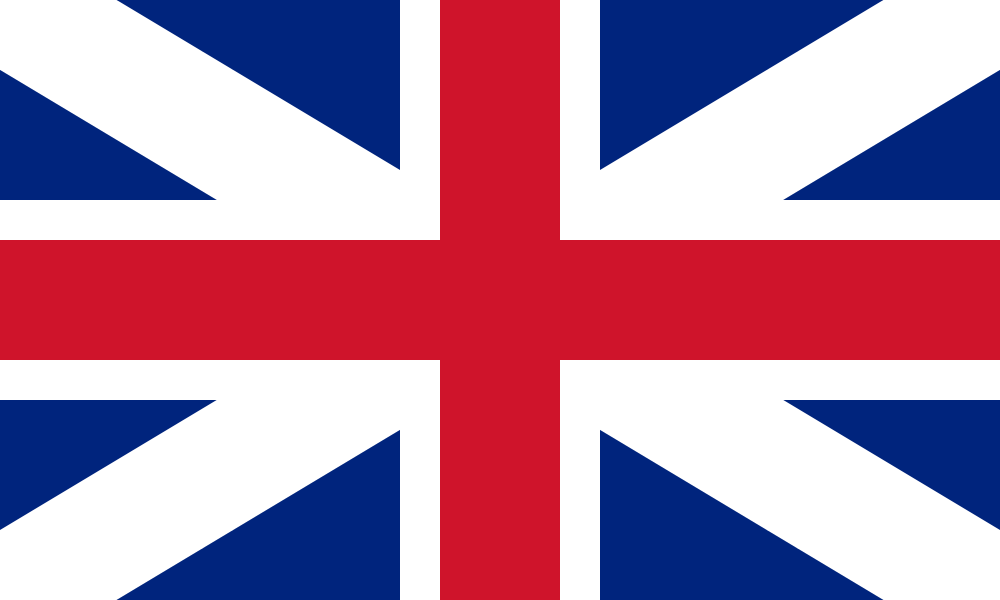 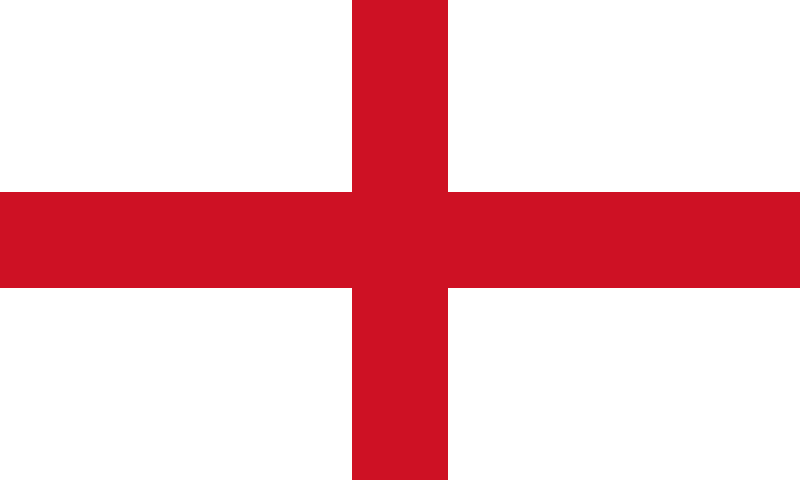 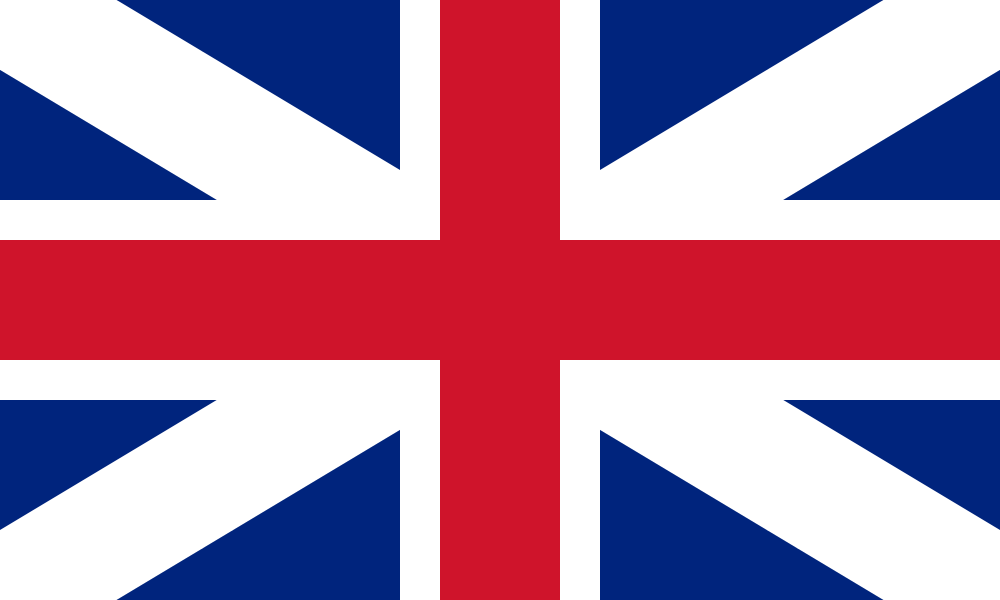 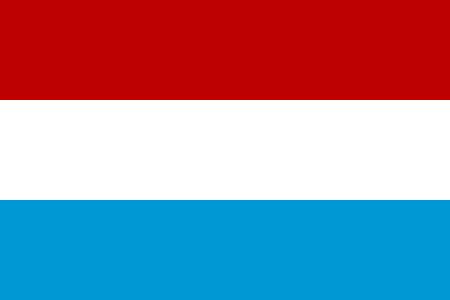 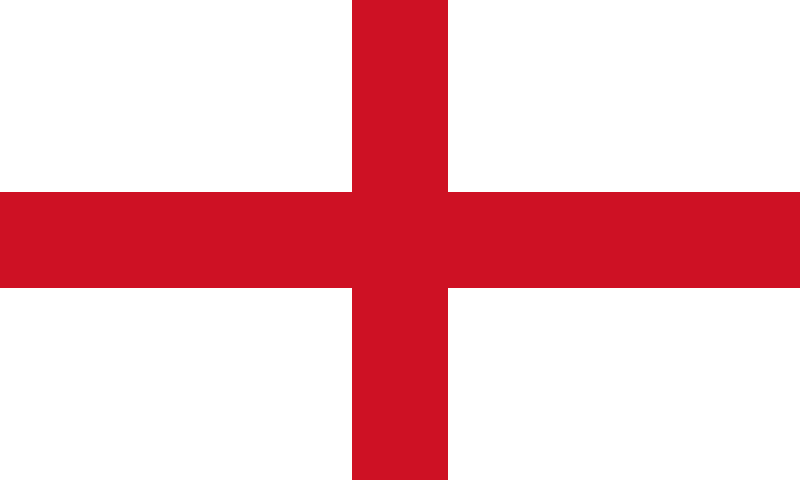 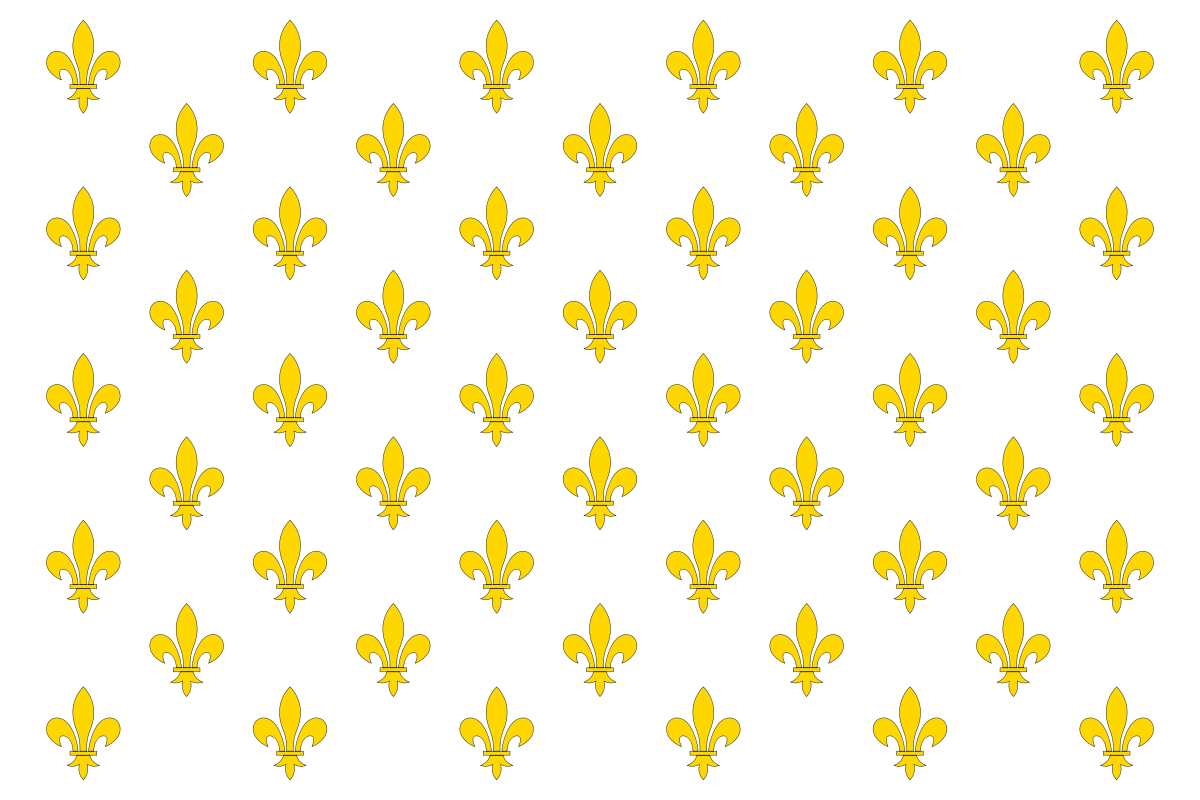 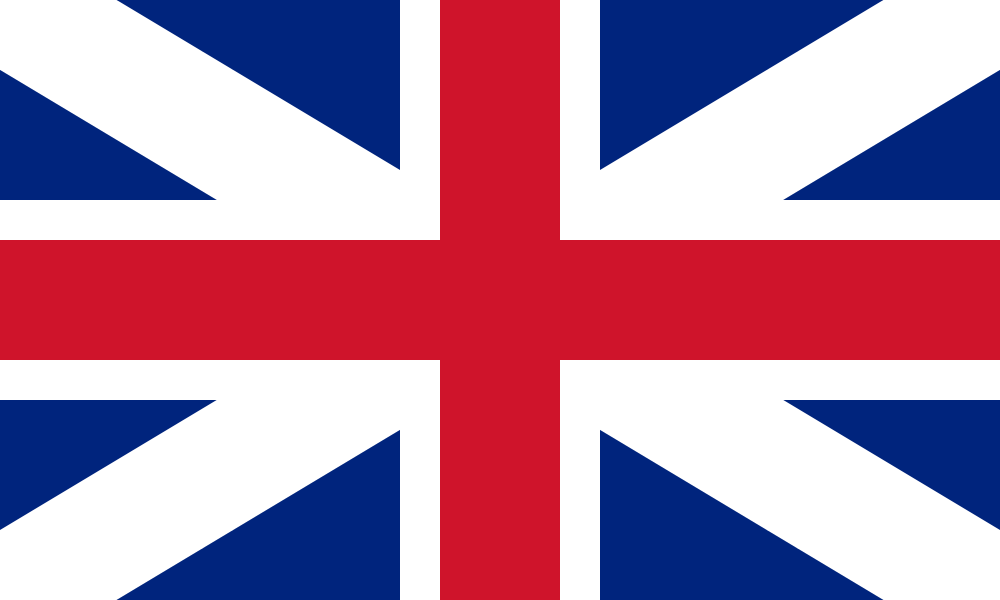 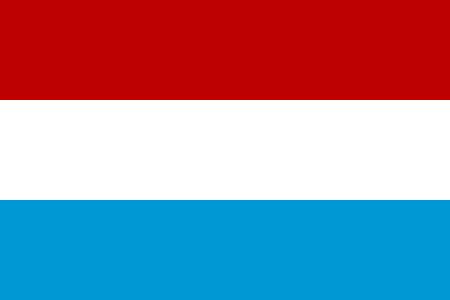 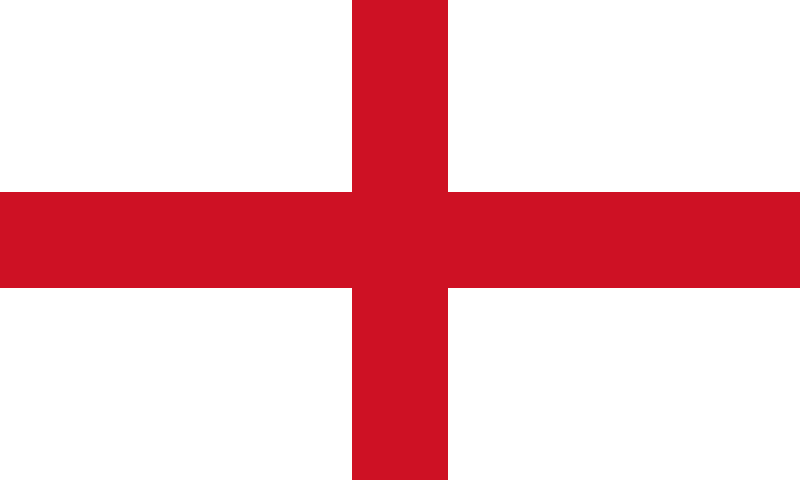 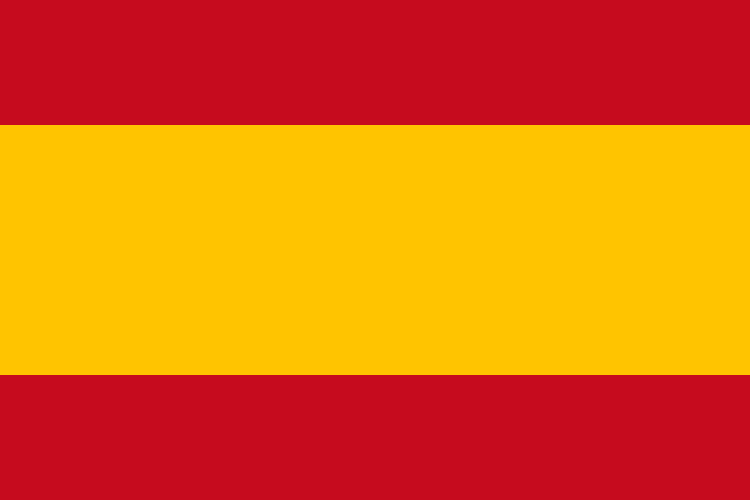 San Juan de los Caballeros
St. Augustine
Quebec
Neu Amsterdam
Jamestown
New York
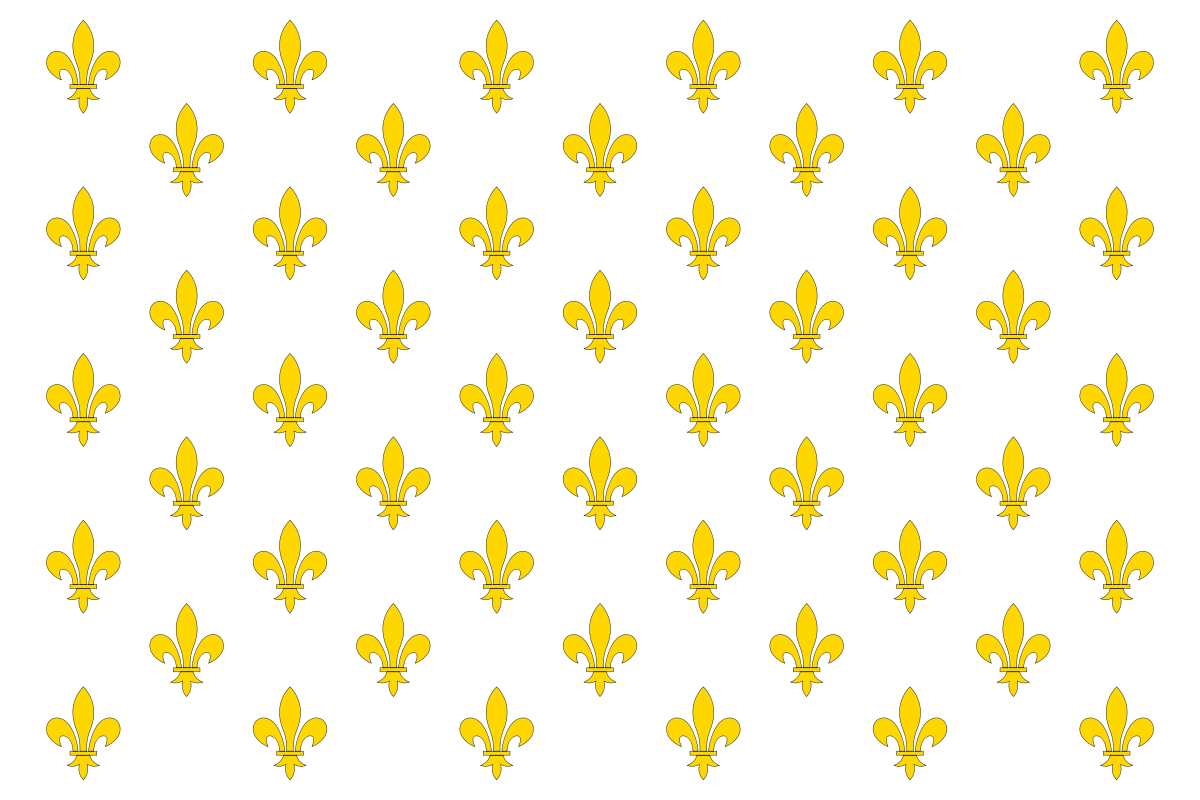 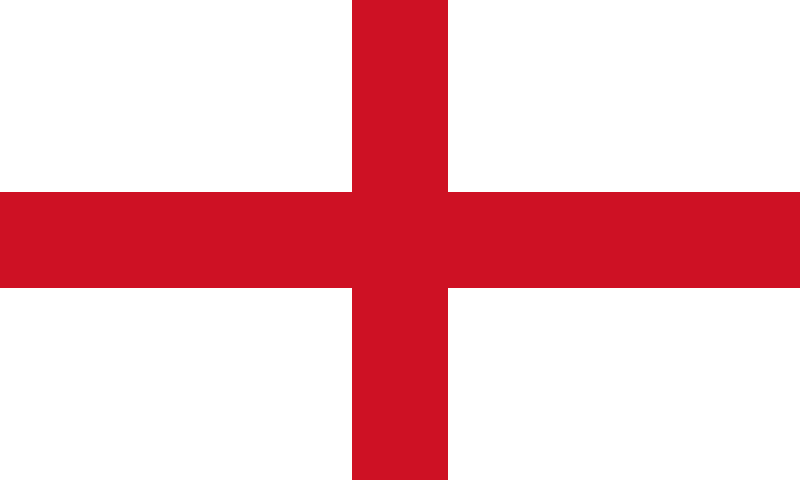 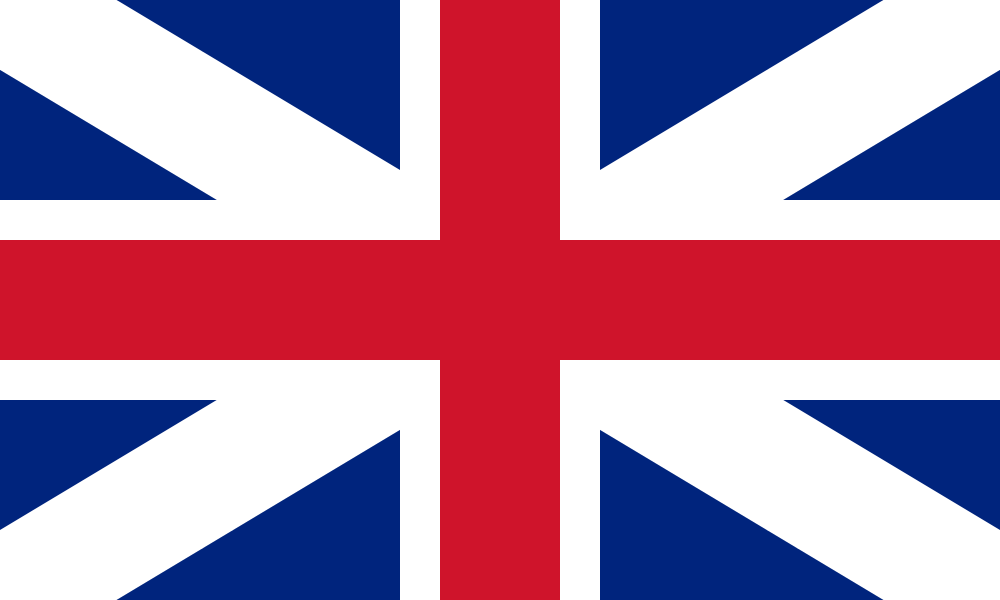 1620: Mit der Überfahrt der Mayflower beginnt die massenhafte Einwanderung von Puritanern
New Orleans
1733: Mit Georgia wird die letzte der 13 britischen Kolonien gegründet
1607: Engländer gründen mit Jamestown in Virginia ihre erste überseeische Kolonie
1664: Engländer übernehmen die niederländischen Kolonien während des zweiten niederländisch-englischen Seekriegs
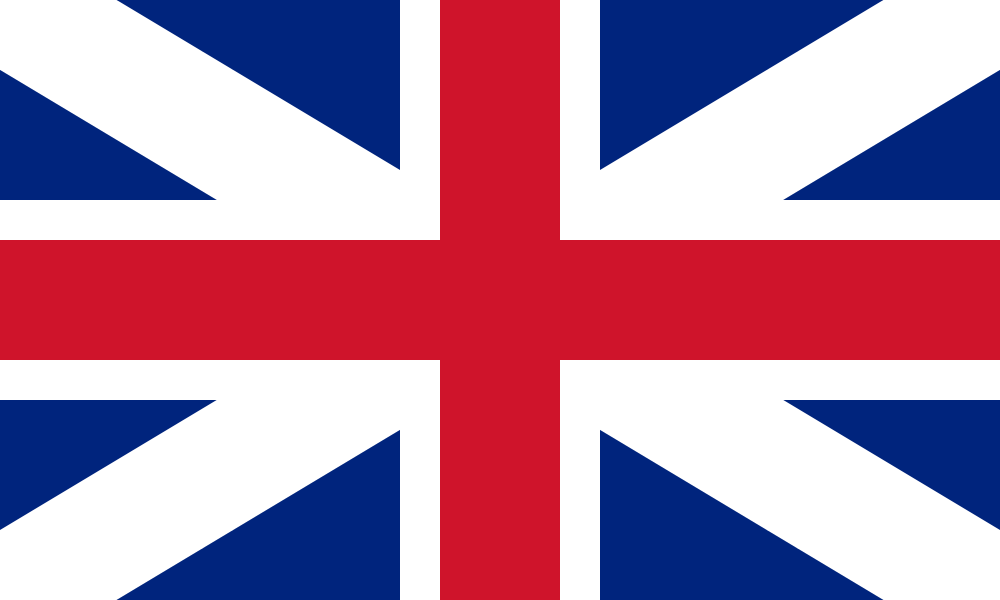 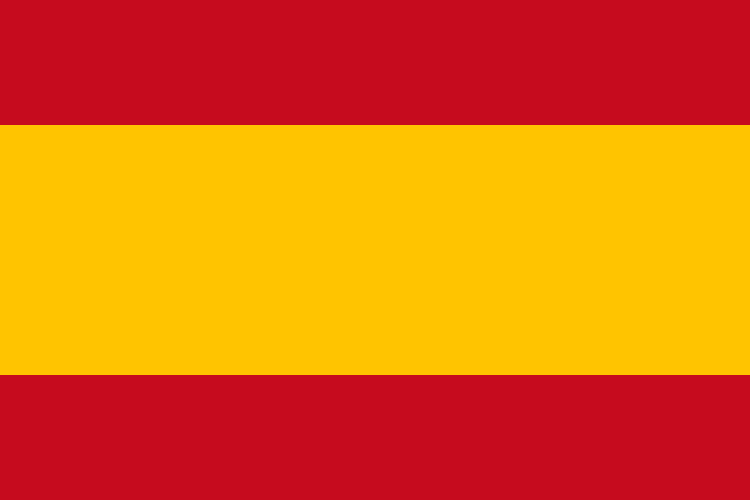 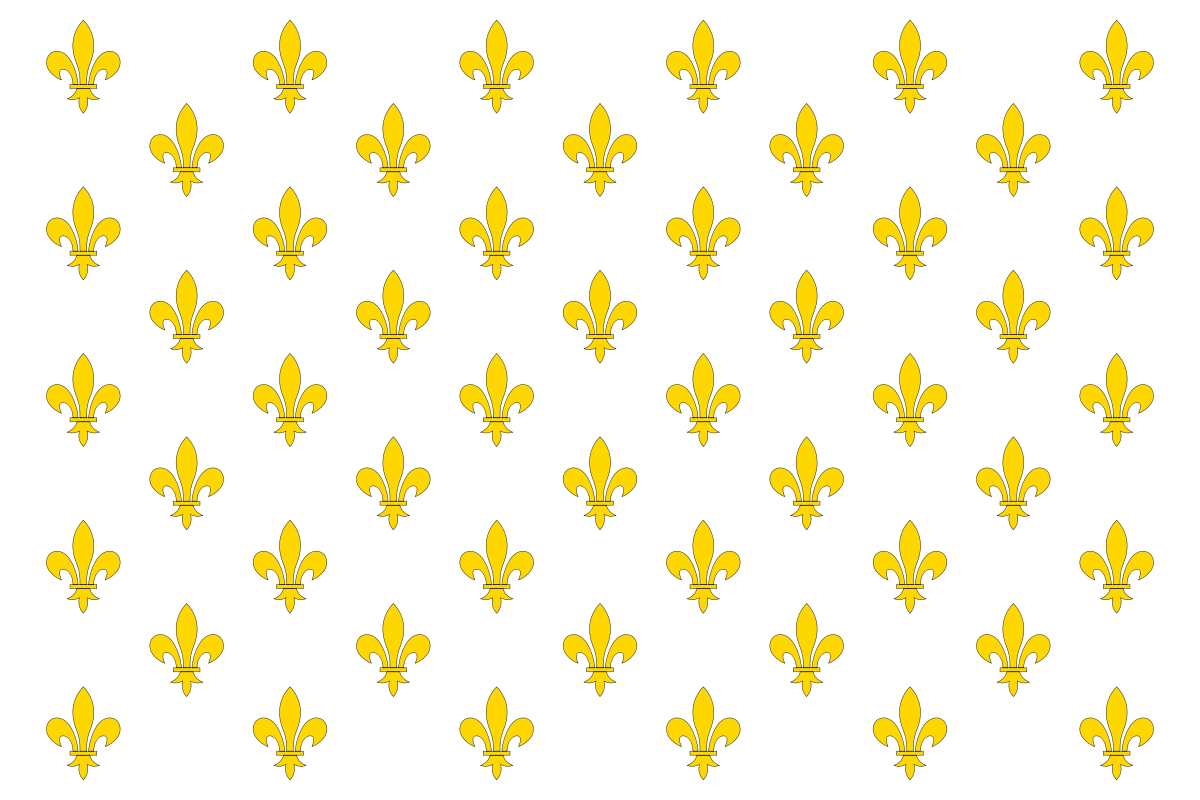 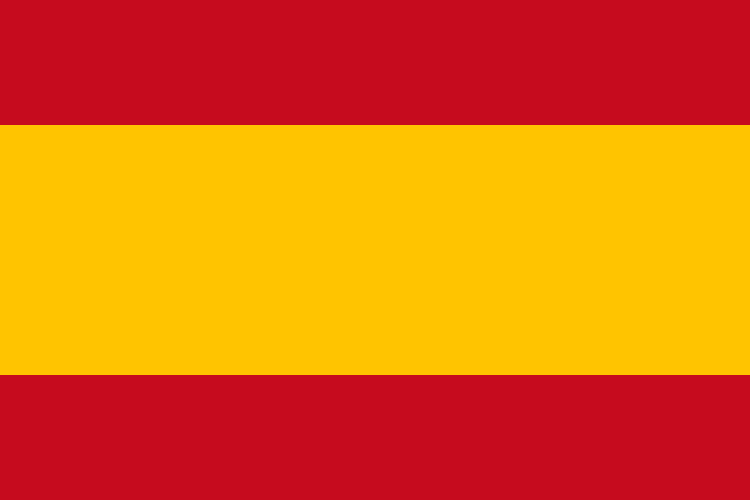 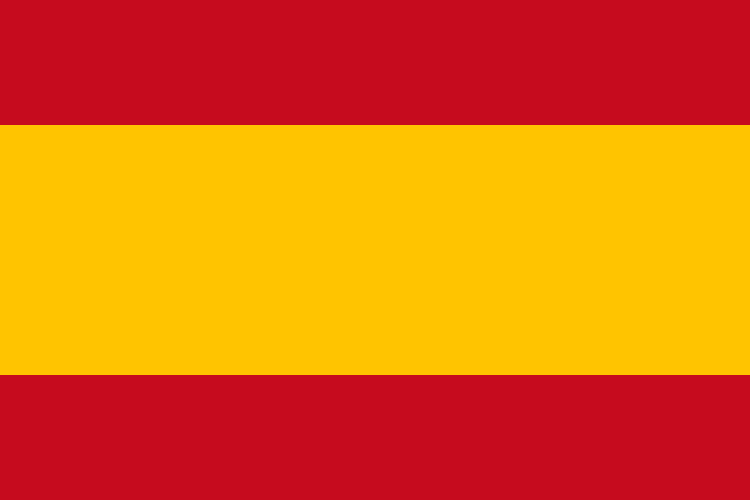 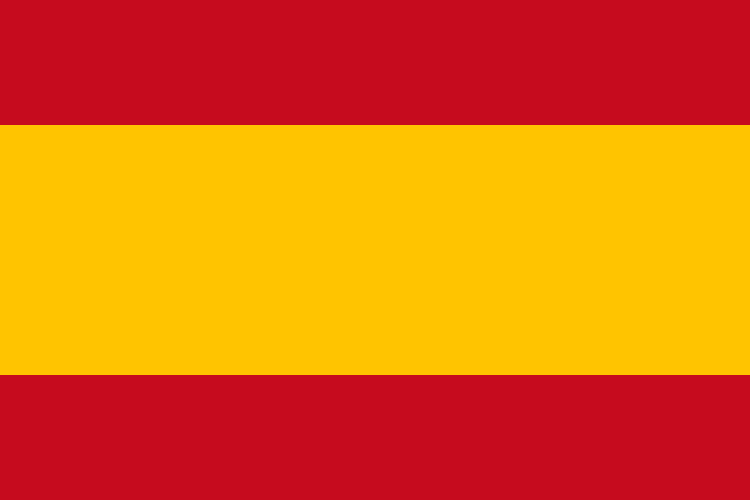 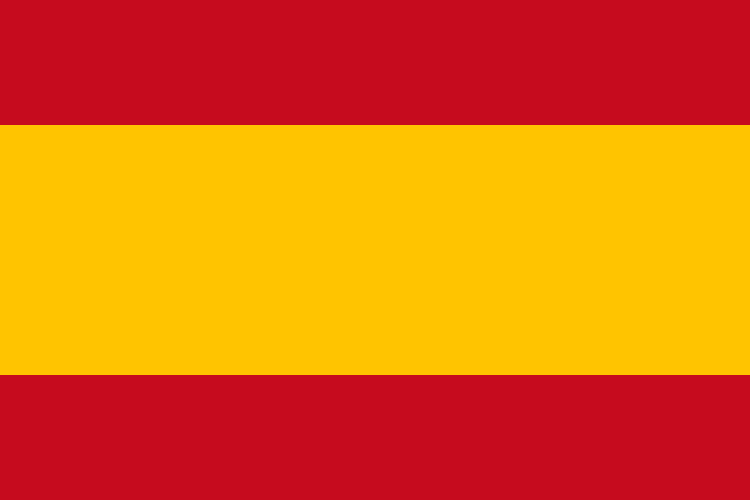 6
Verlauf: Weitere Entwicklung
Mehrere militärische Auseinandersetzungen zwischen den Kolonialmächten & mit den Indianern im 17. & 18. Jh.
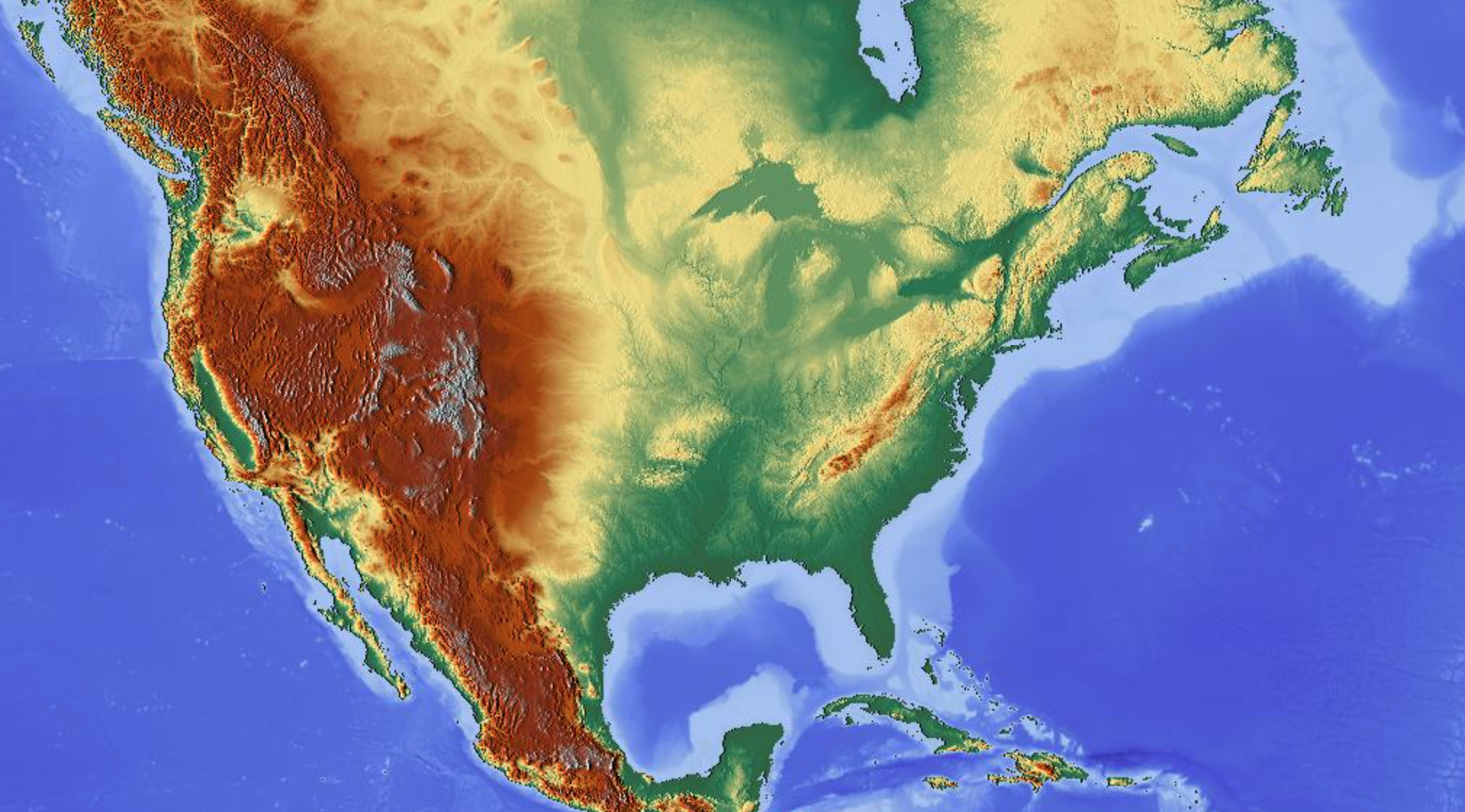 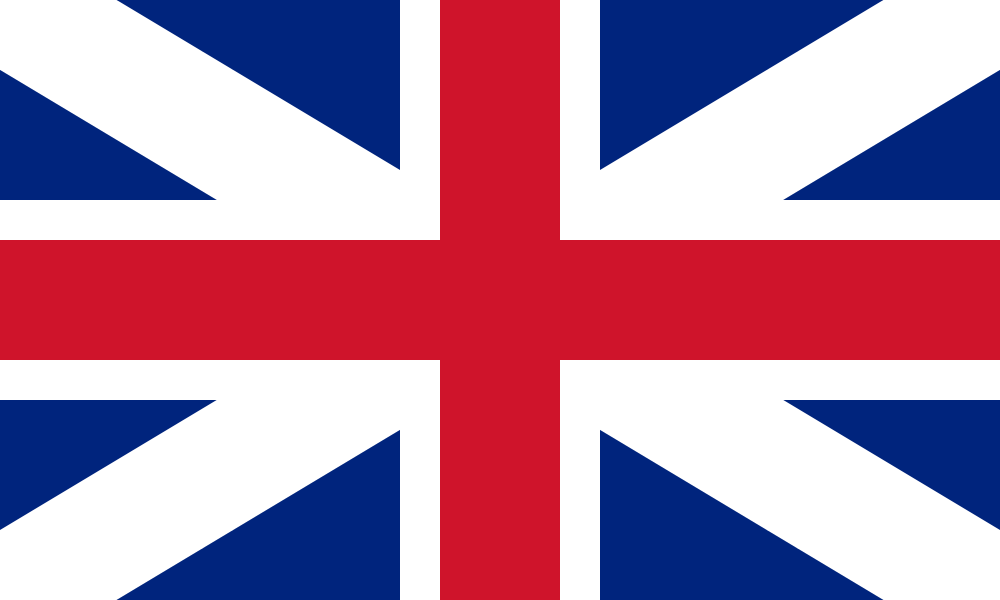 Nach anfänglichen Schwierigkeiten wächst die Wirtschaft in den Kolonien beständig auf der Grundlage von Handel & Landwirtschaft
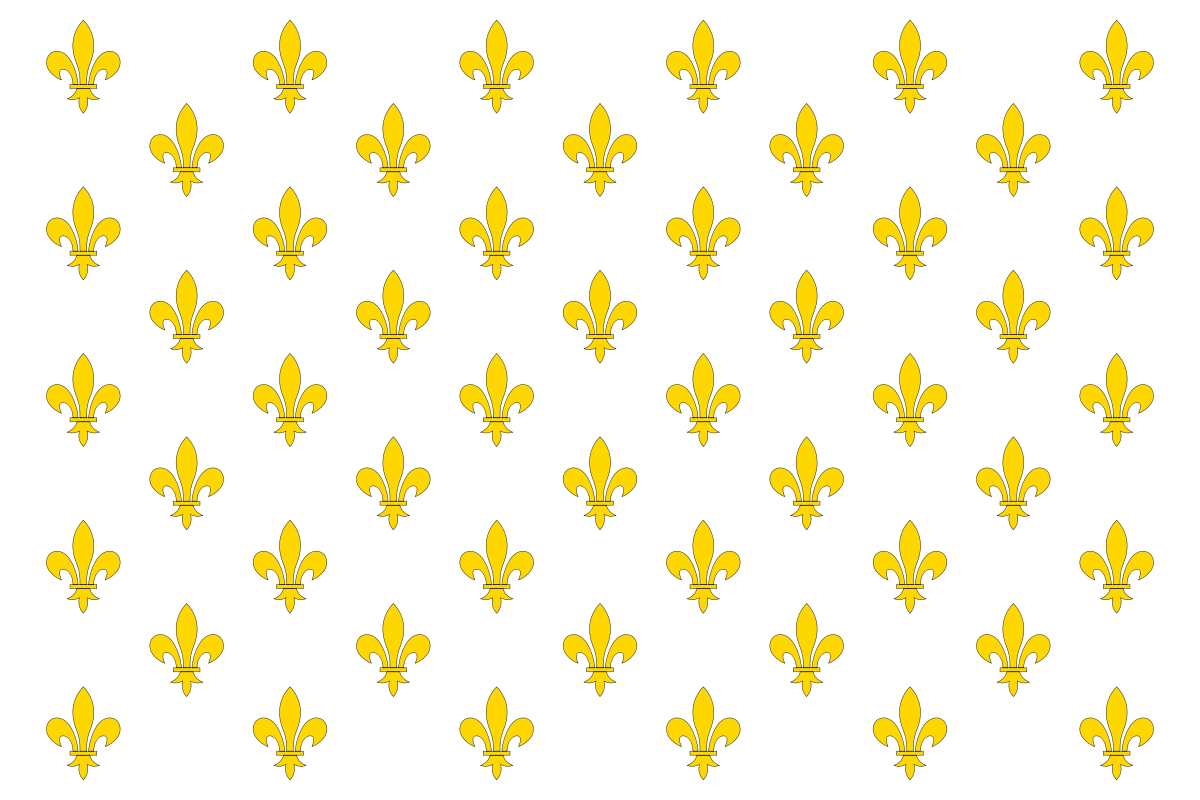 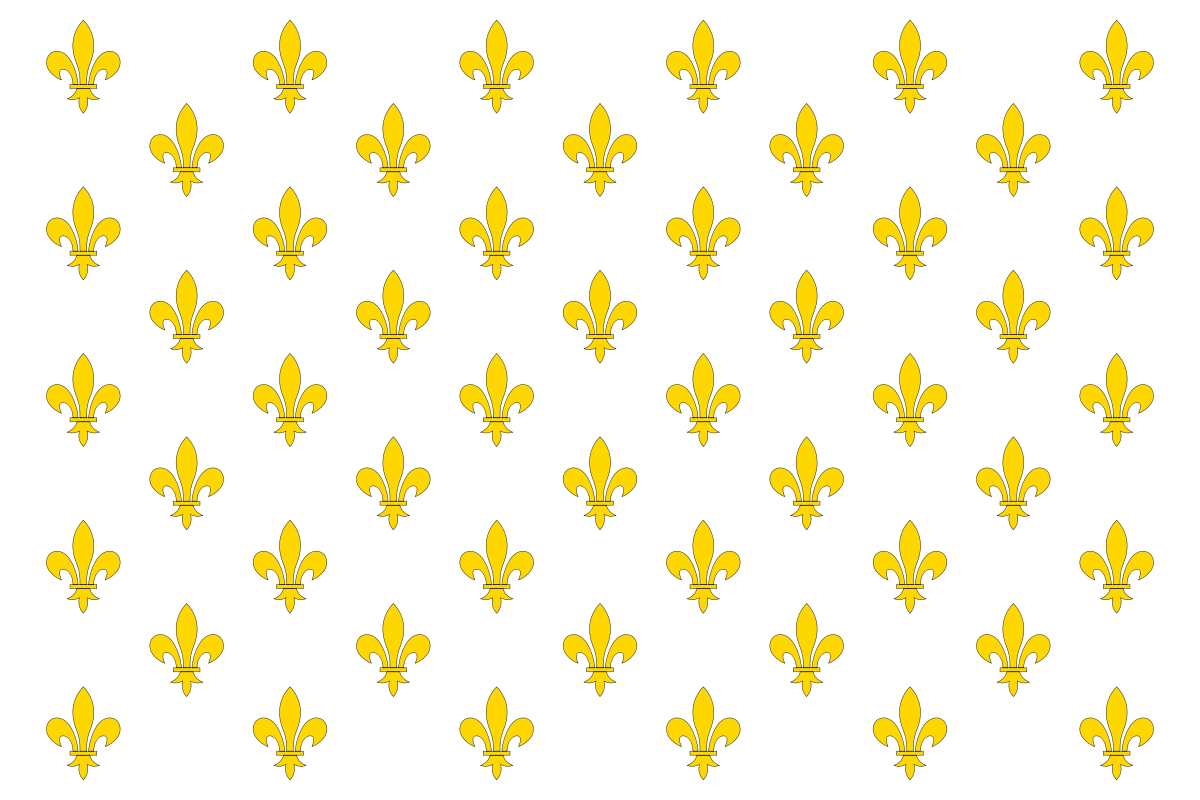 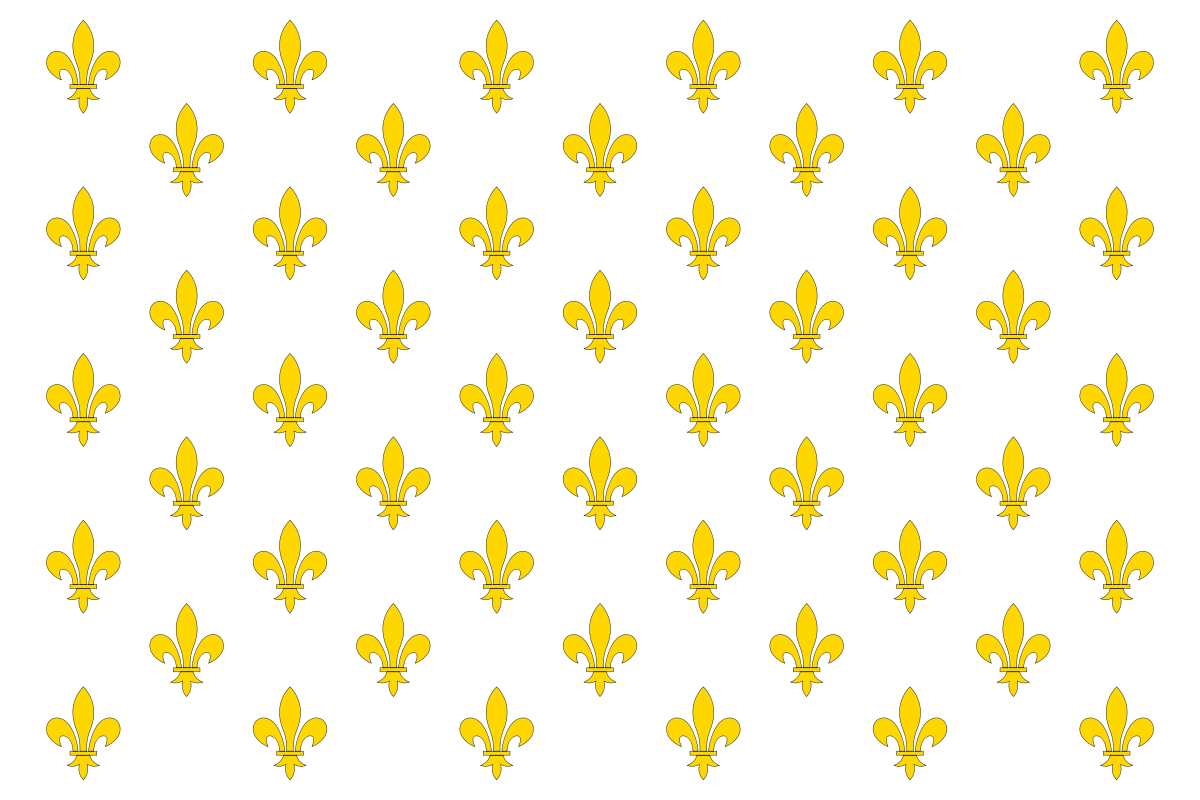 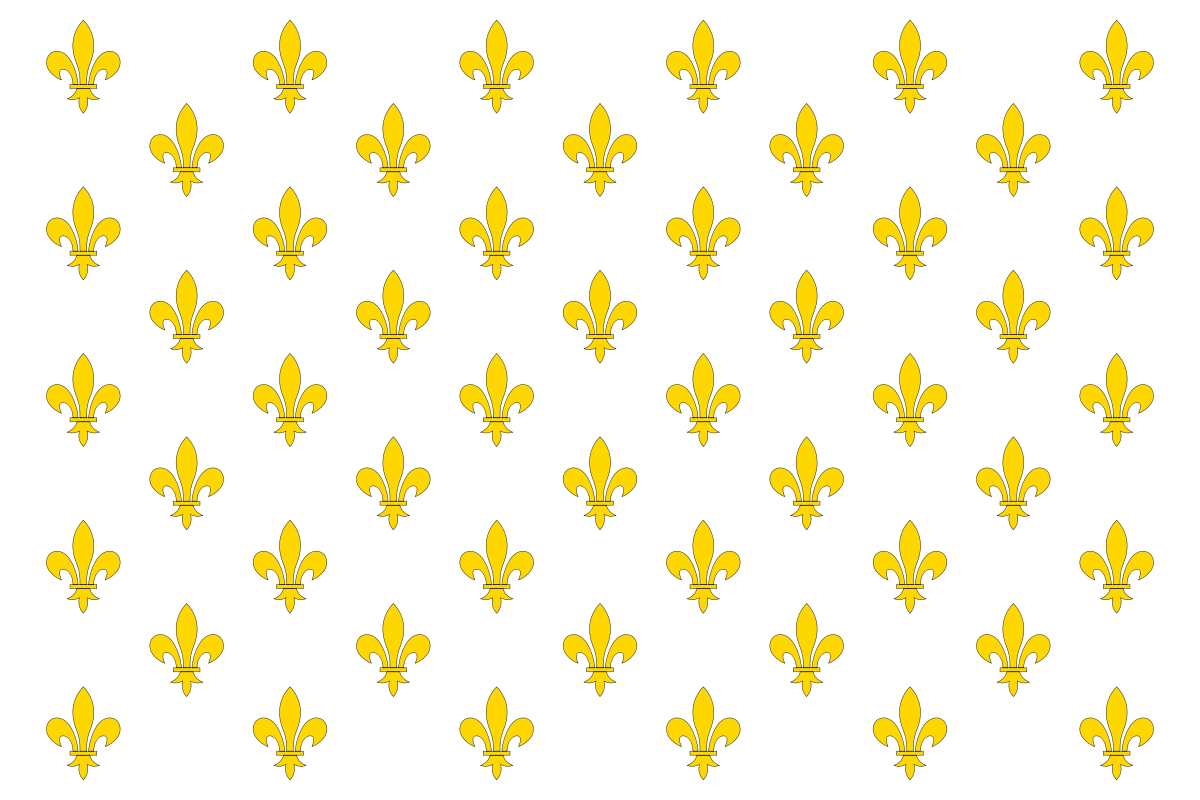 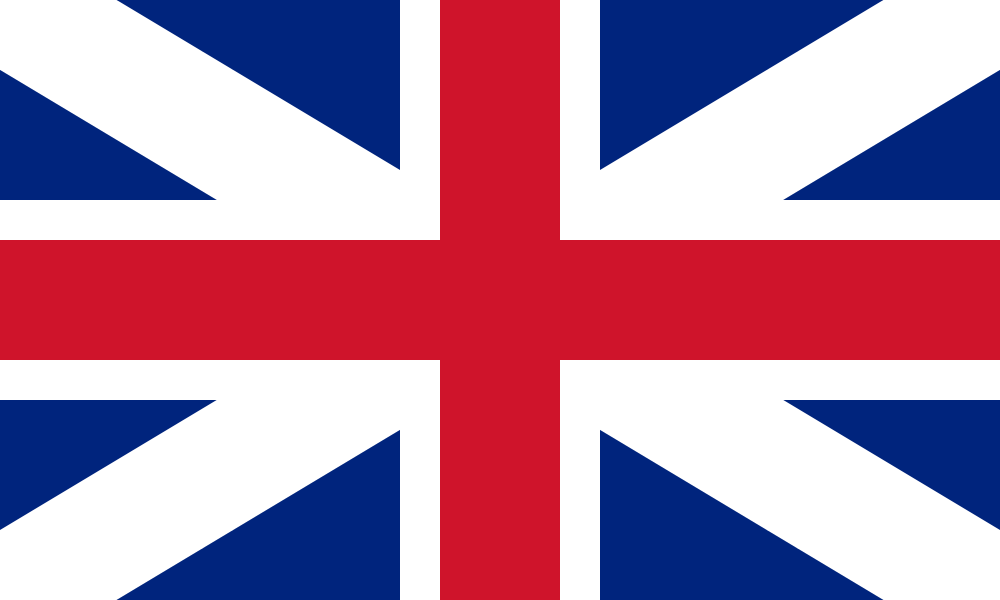 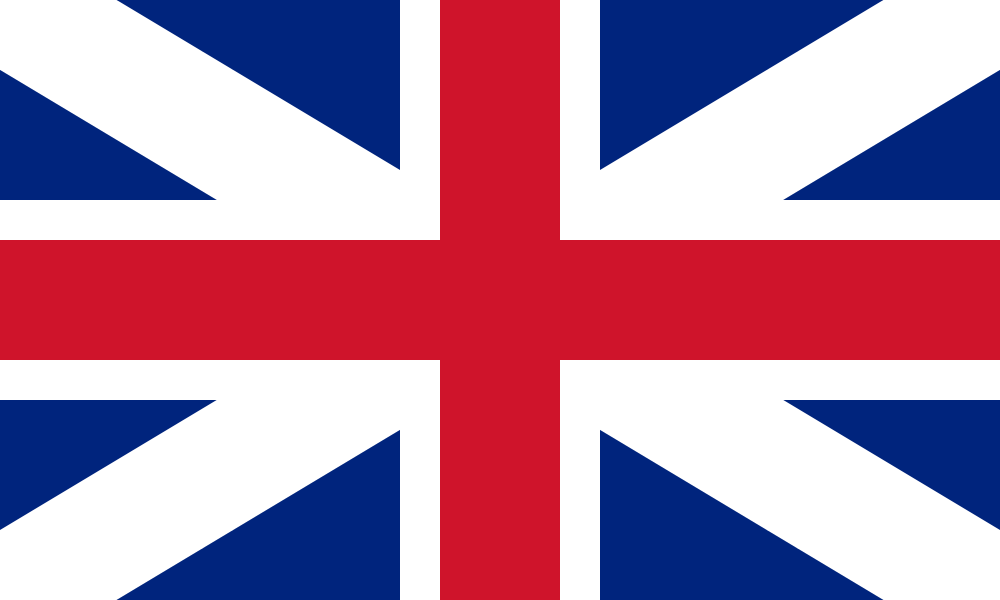 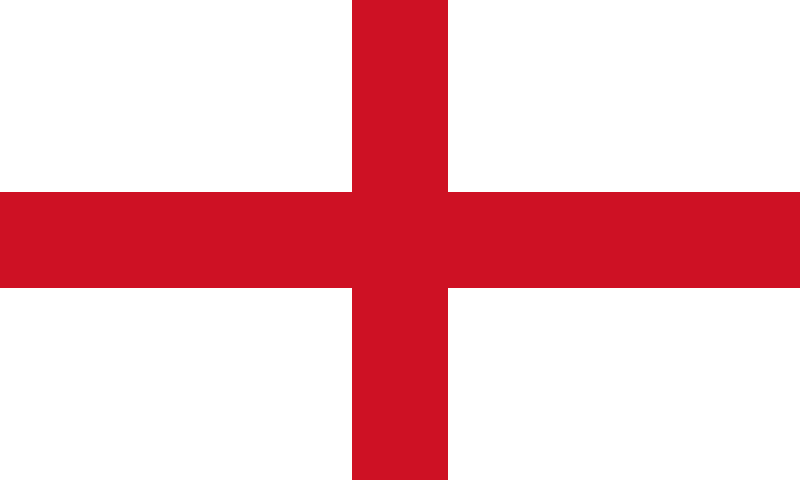 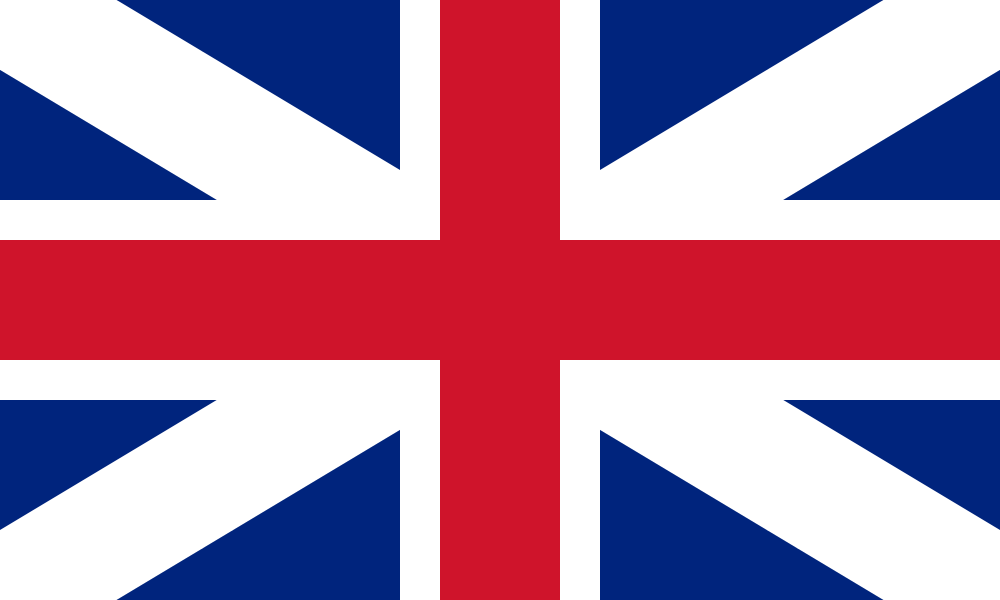 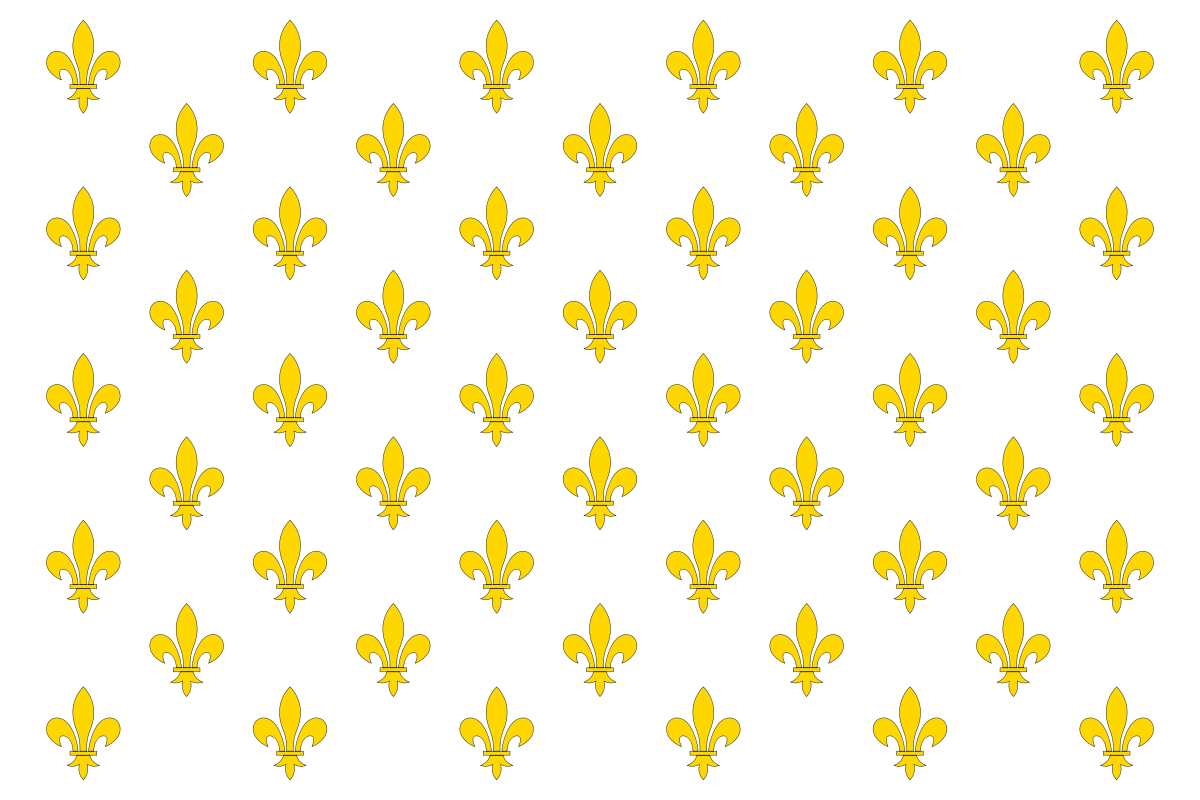 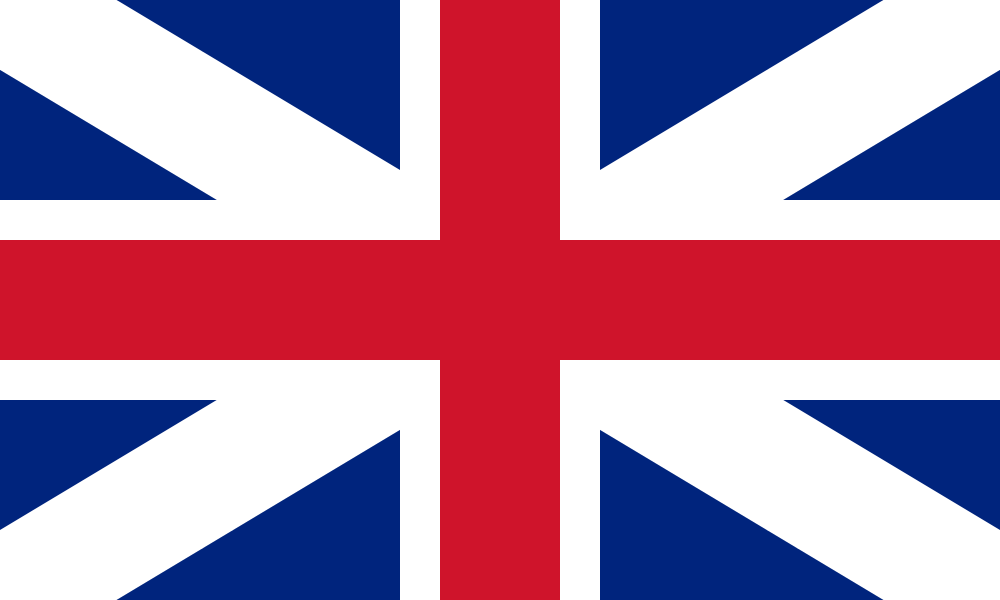 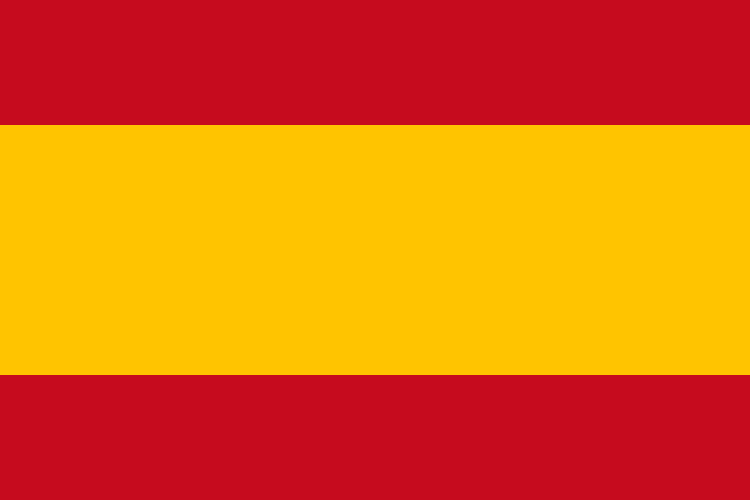 San Juan de los Caballeros
New York
St. Augustine
Quebec
Jamestown
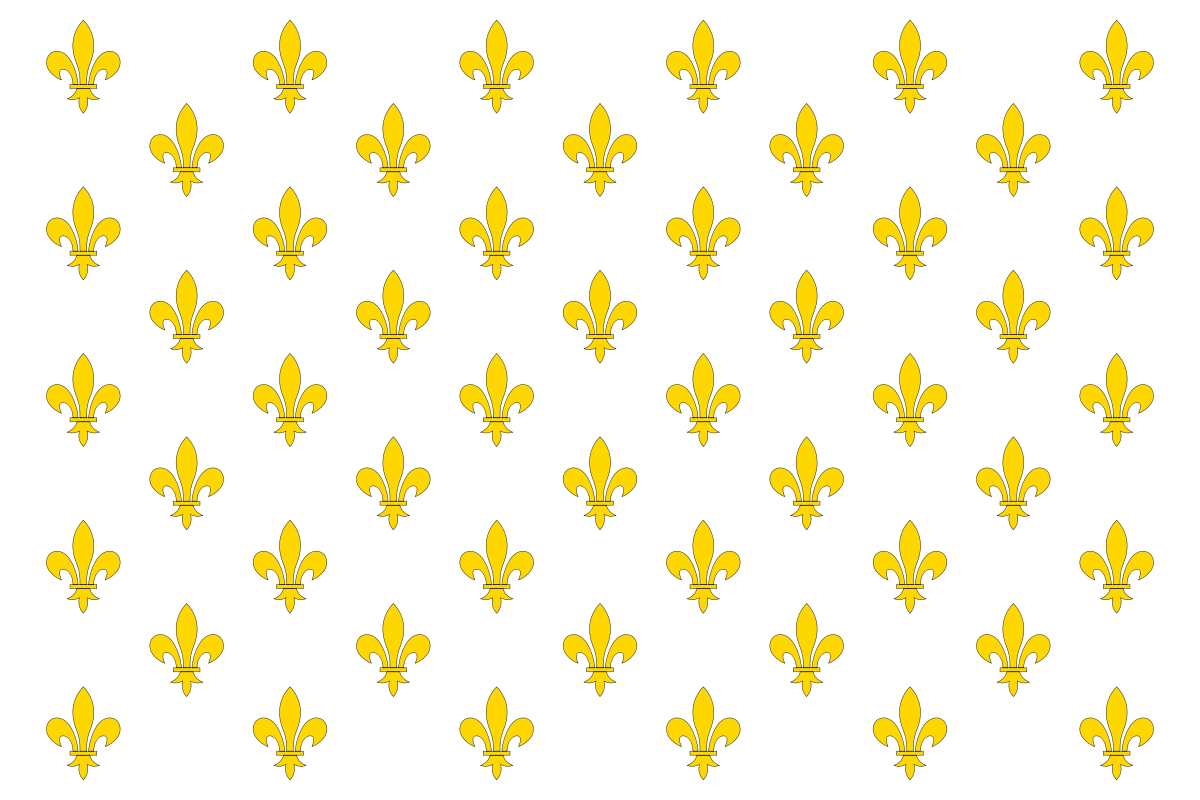 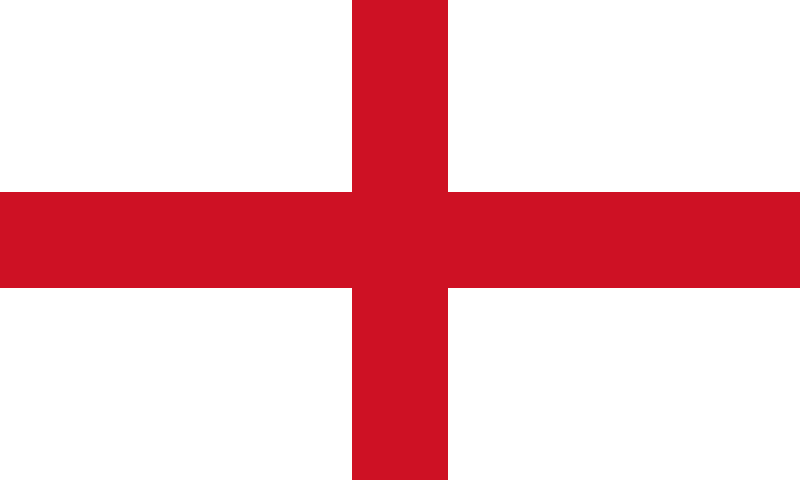 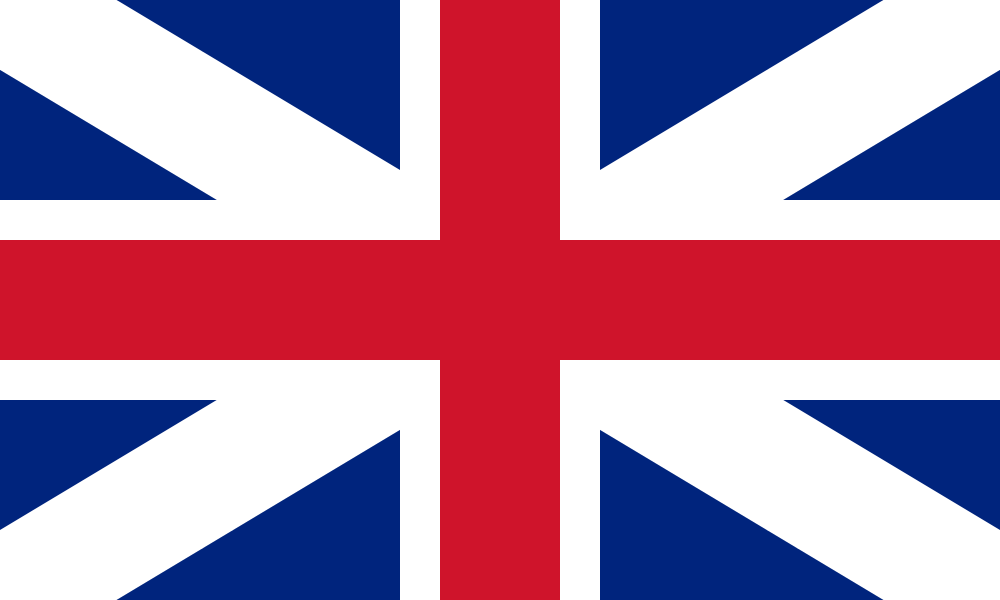 1754: Franzosen- & Indianer-Kriege beginnen & damit beginnt eine Neuordnung der nordamerikanischen Kolonien
New Orleans
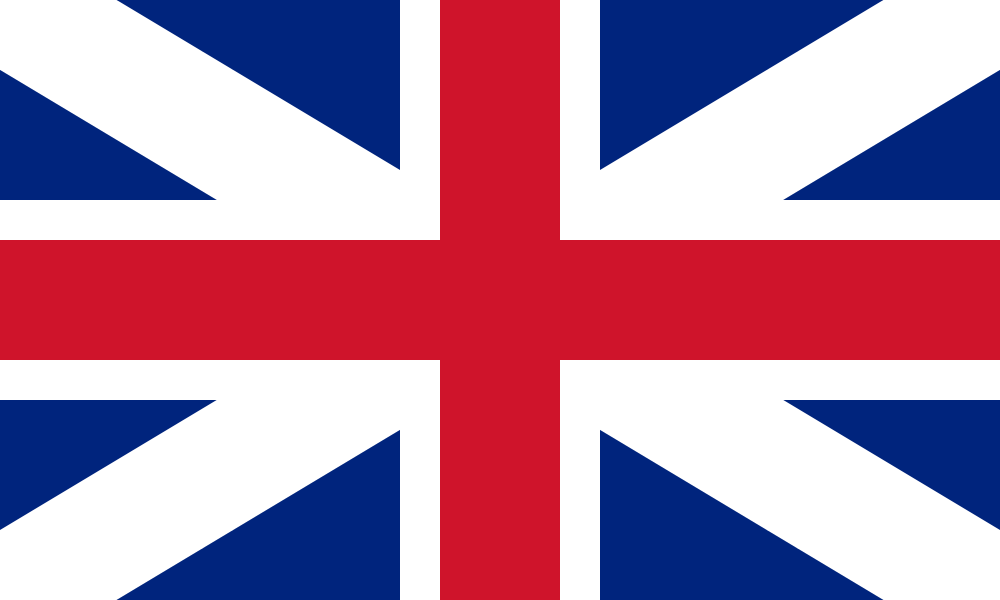 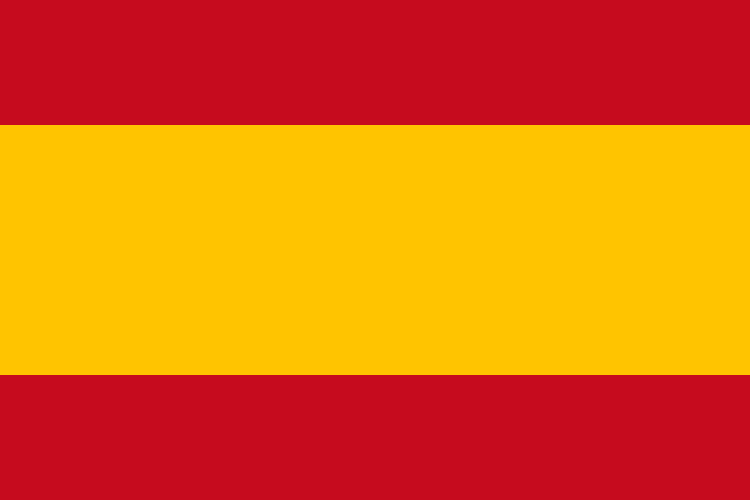 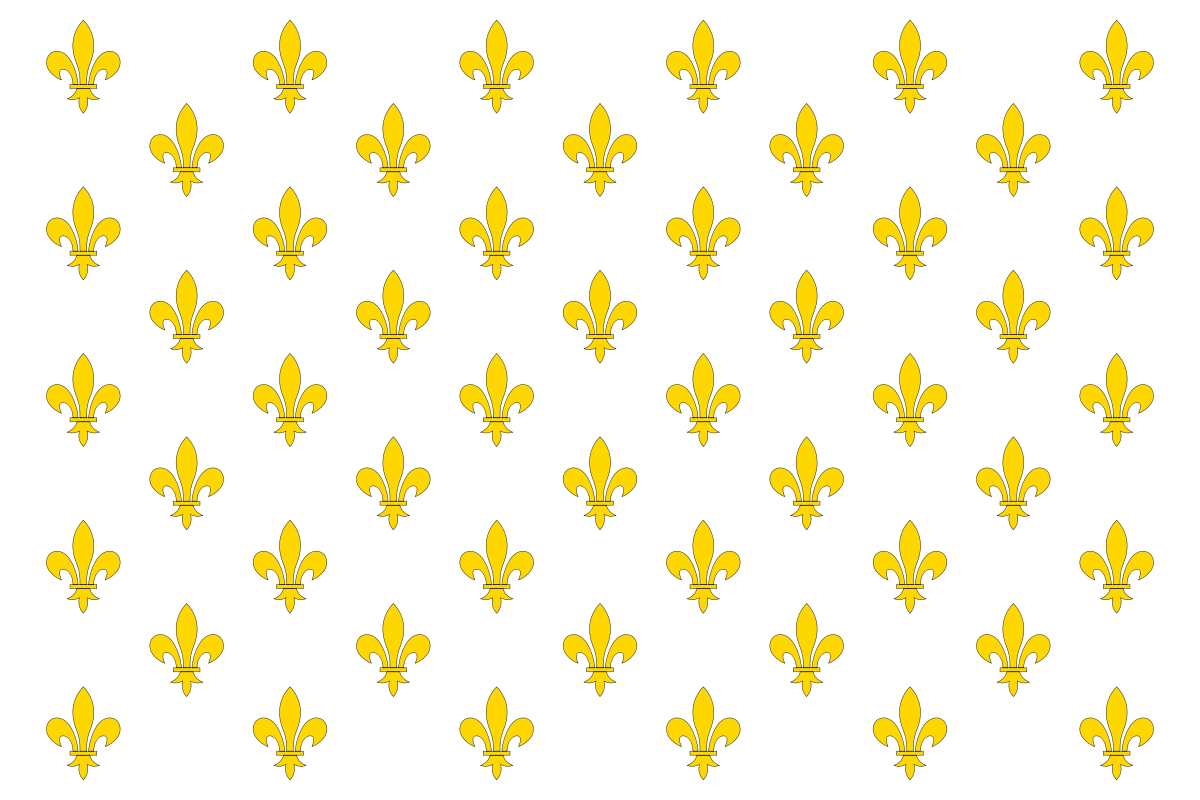 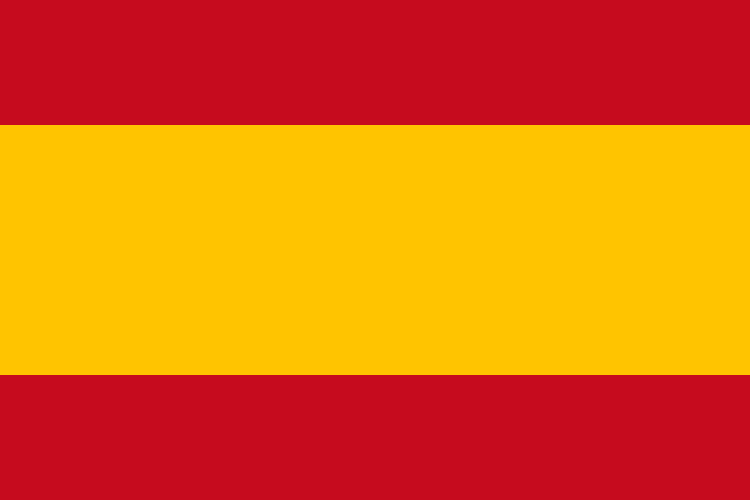 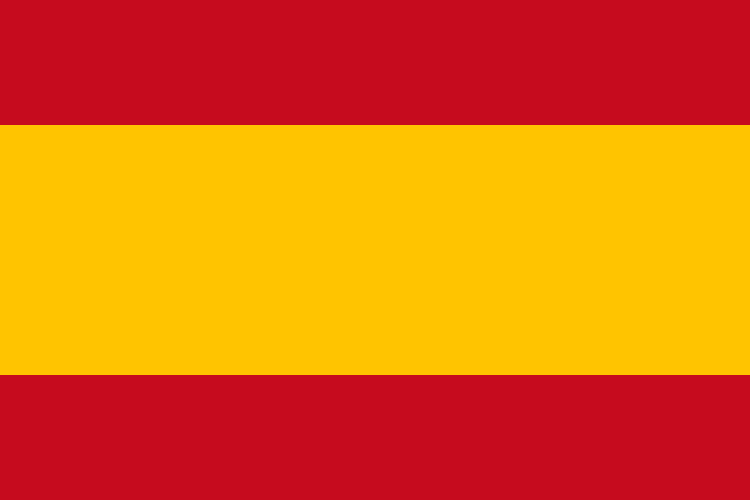 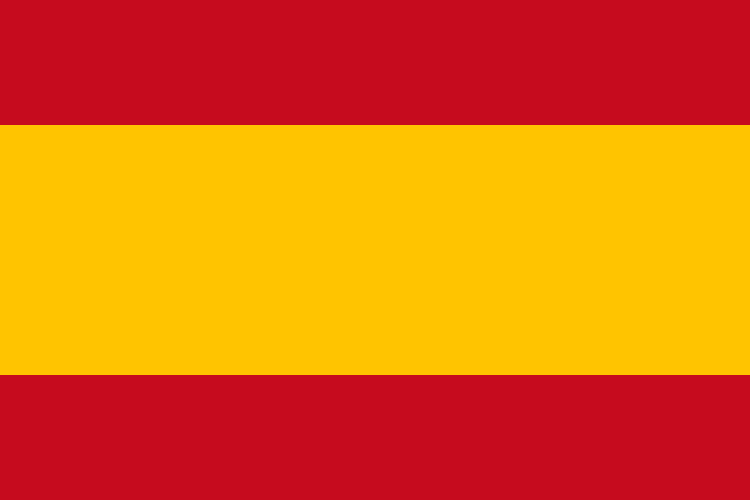 In den britischen Kolonien entsteht ein im Vergleich zu Europa offeneres politisches & gesellschaftliches System mit einer stärkeren & pluralistischeren Beteiligung von verschiedenen Religions- & Interessengruppen
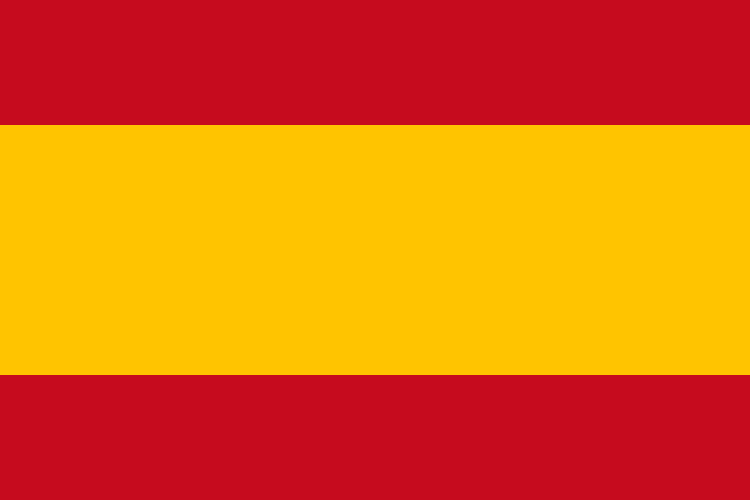 7
Folgen
Folgen für die Beziehungen zw. den Kolonialmächten
Spannungen zwischen den Kolonialmächten, insb. zwischen Großbritannien & Frankreich verstärken sich & es kommt zum Franzosen- & Indianer-Krieg
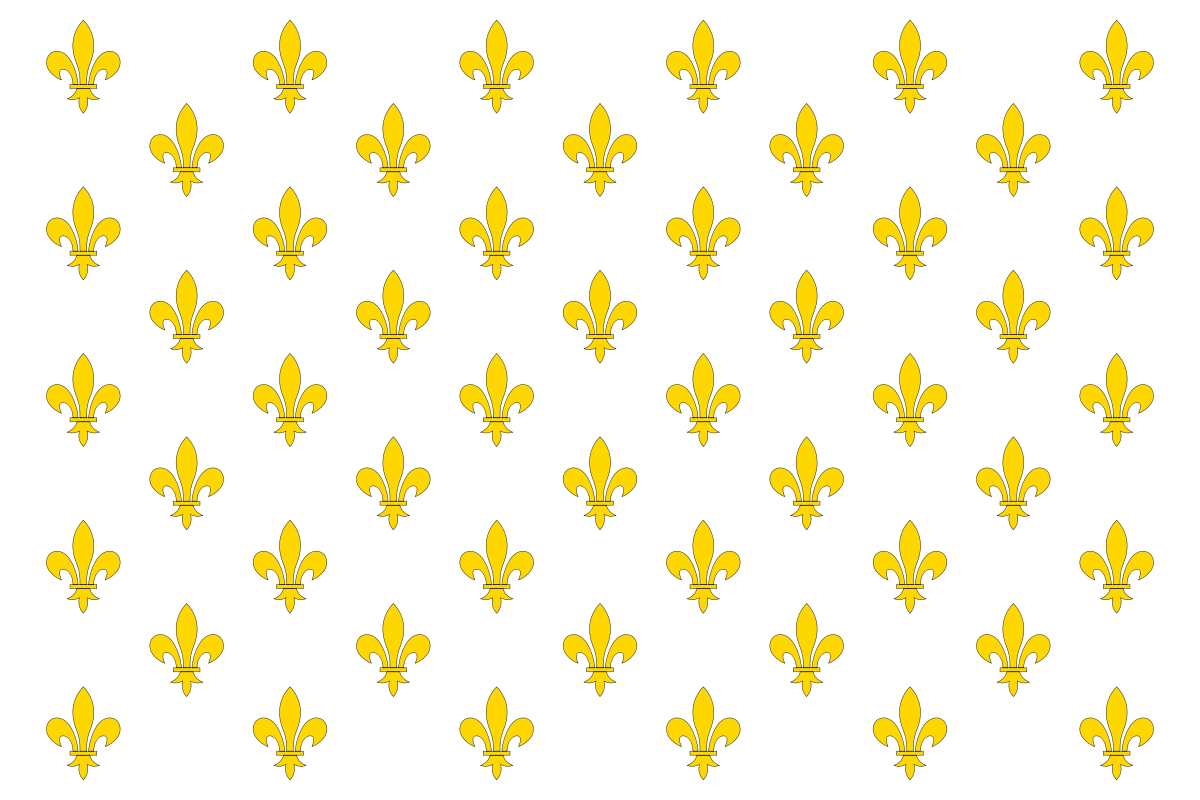 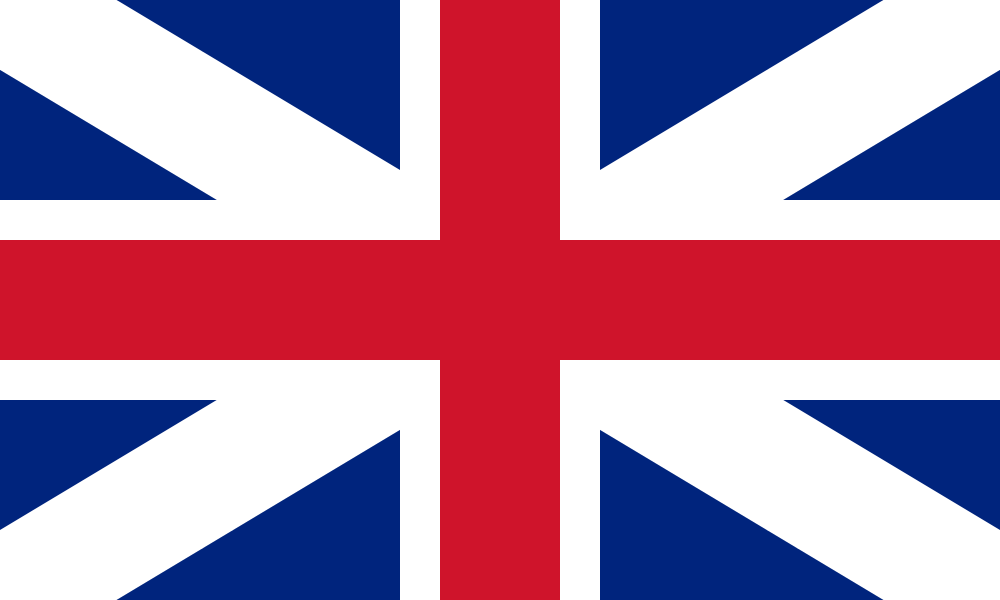 Folgen für die Beziehungen zw. Kolonien & Kolonialmacht
Im Vergleich zu Europa liberale gesellschaftliche & politische Entwicklung

Positive Wirtschaftsentwicklung der Kolonien

Grundlagen für eine demokratische Gesellschaftsordnung werden gelegt

In den 13 engl. Kolonien entsteht ein stärkeres Selbstbewusstsein & Unabhängigkeitsbestrebungen


Voraussetzung für die Amerikanische Revolution ist gelegt
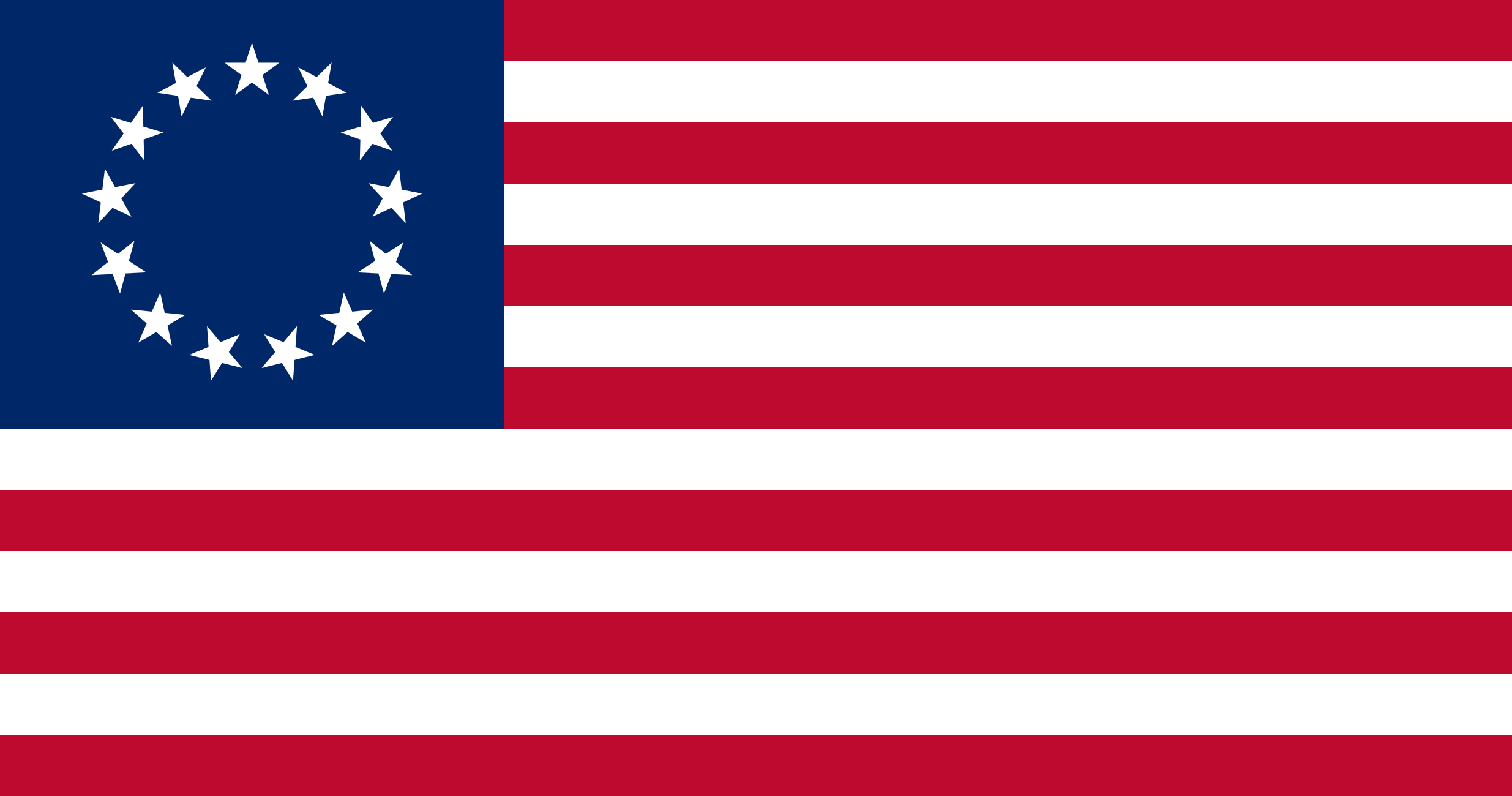 8
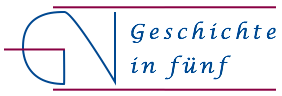 www.geschichte-in-5.de